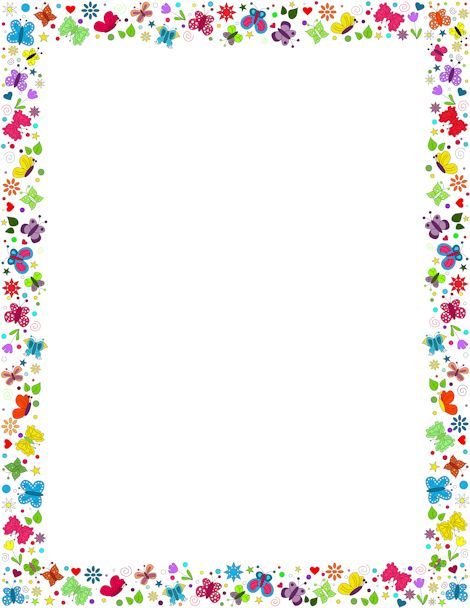 KELEBEKLER SINIFI 
MART AYI BÜLTENİ
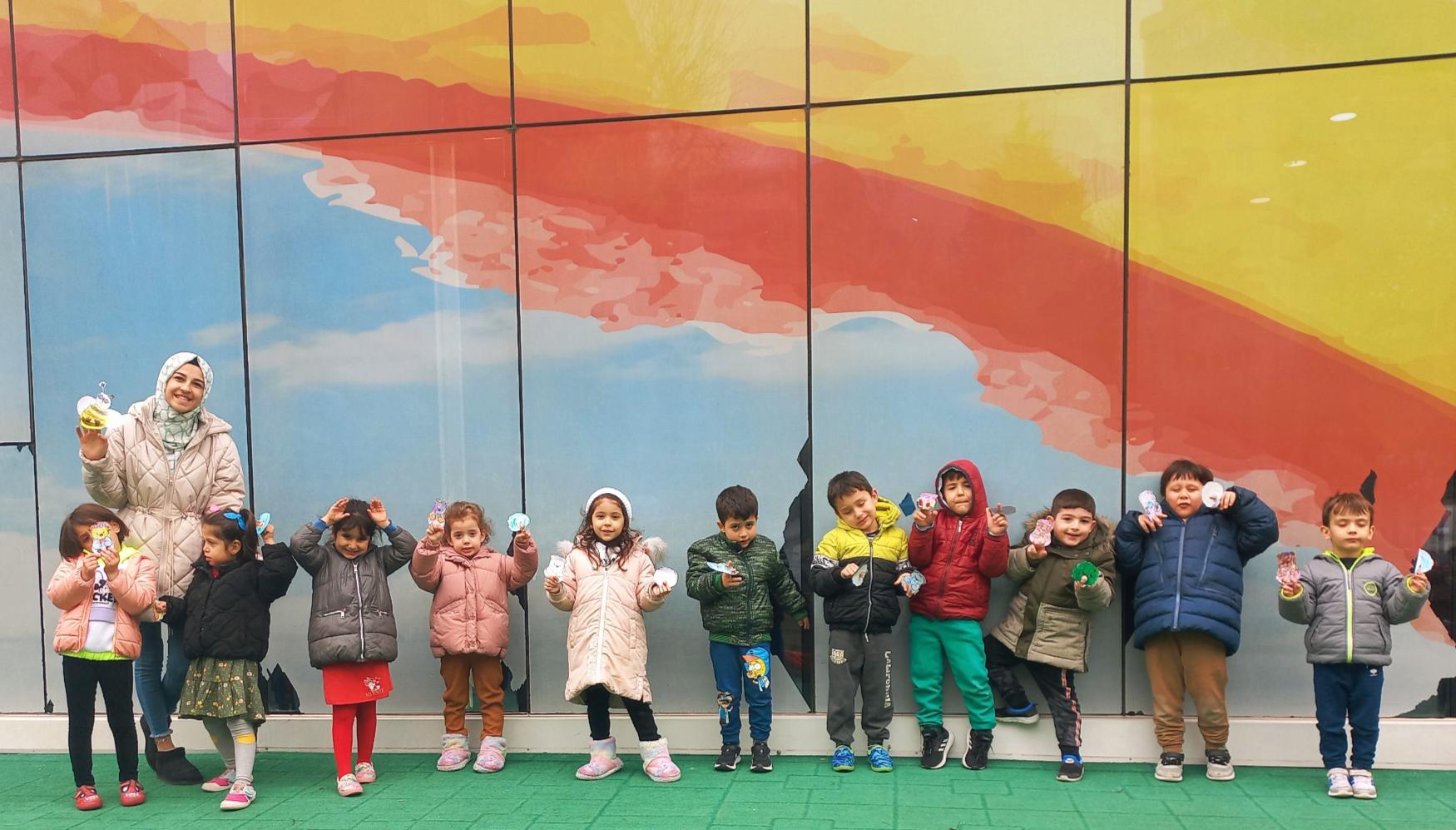 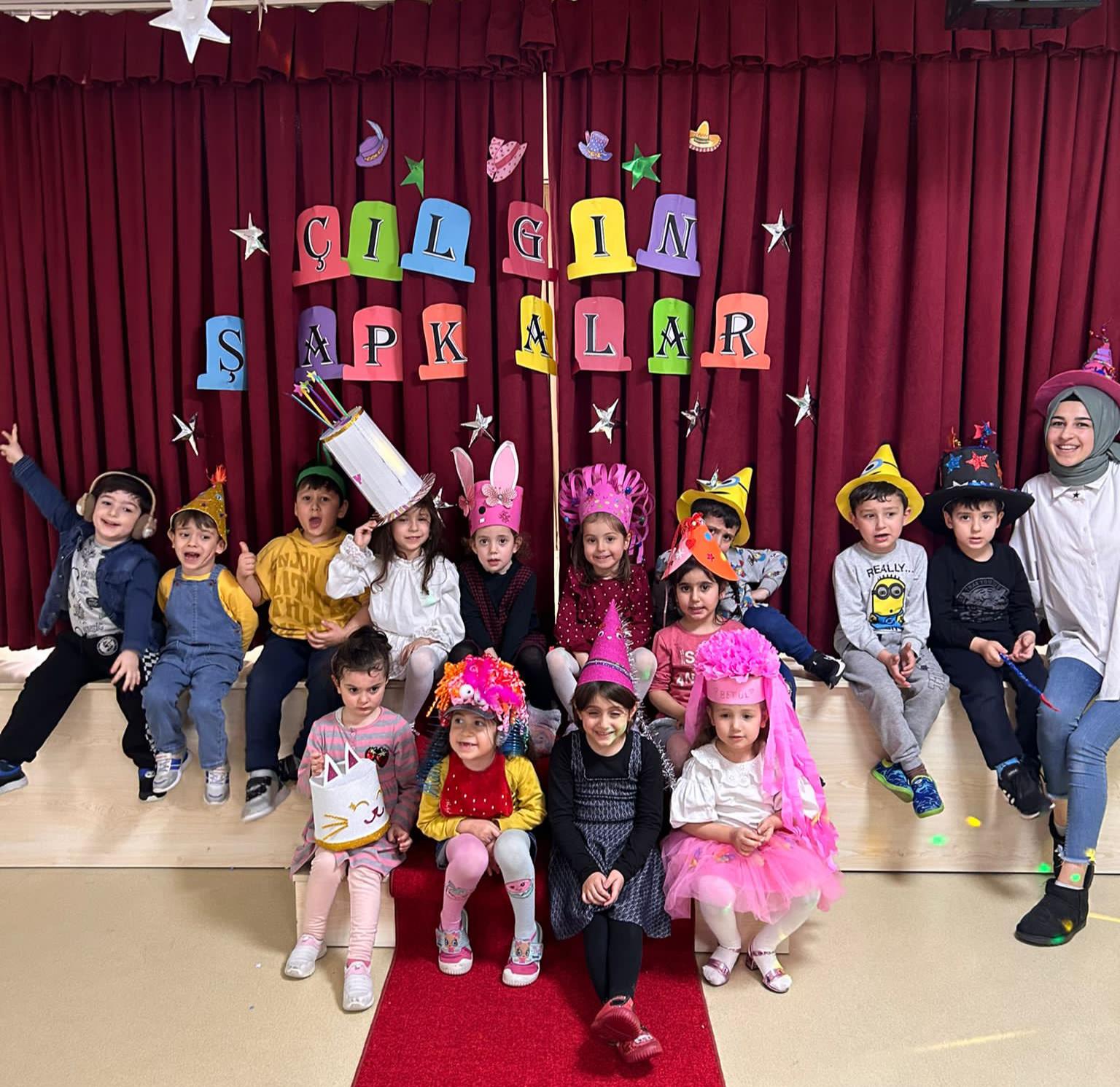 KELEBEKLERİN BU AYKİ MACERASI 🦋
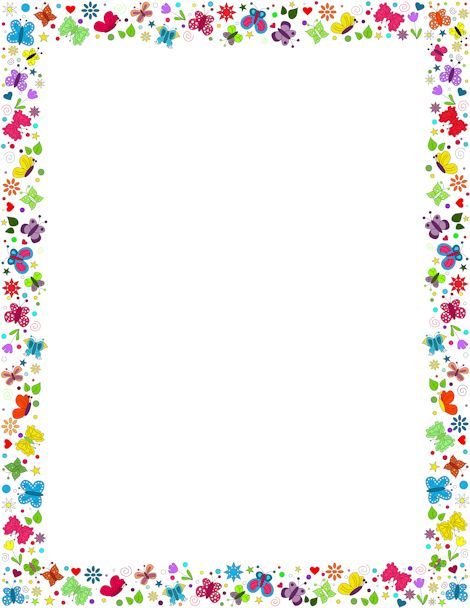 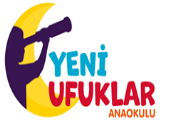 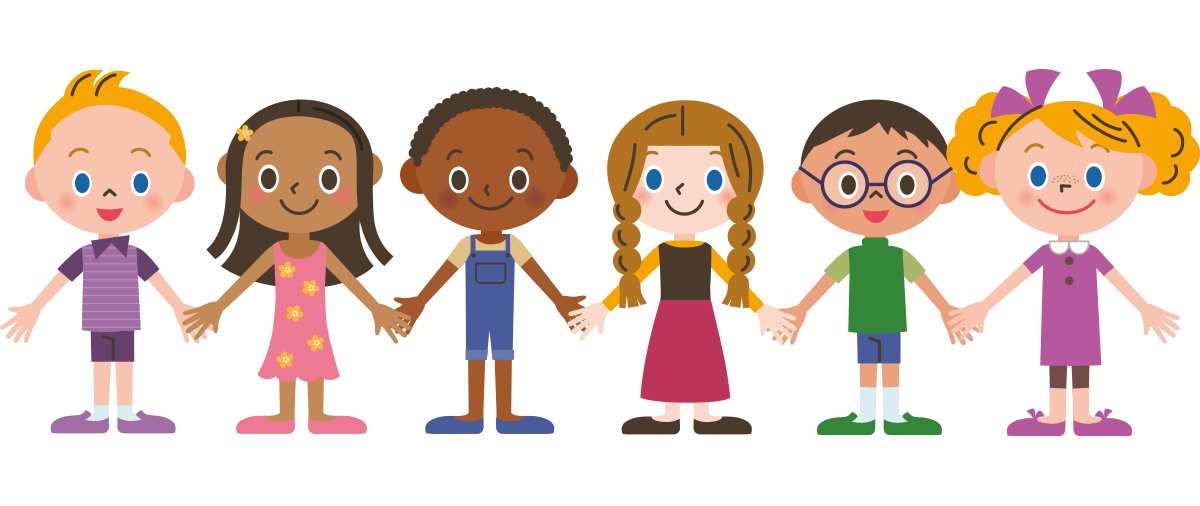 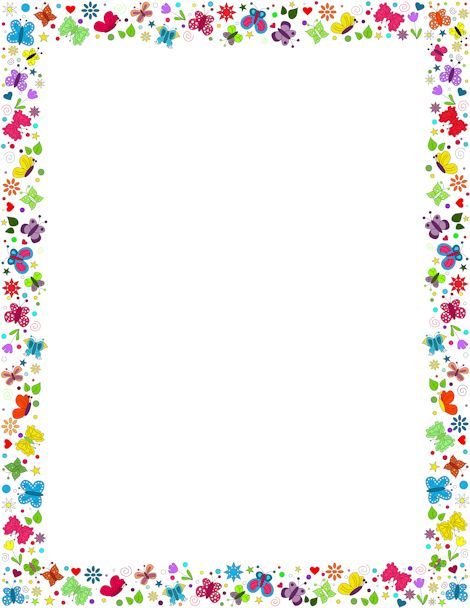 OKUL PROJELERİMİZ
EKO OKUL
Bu ayki konumuz artık materyallerden ‘ buz parçasını arayan penguen ‘ etkinliği yapıyoruz
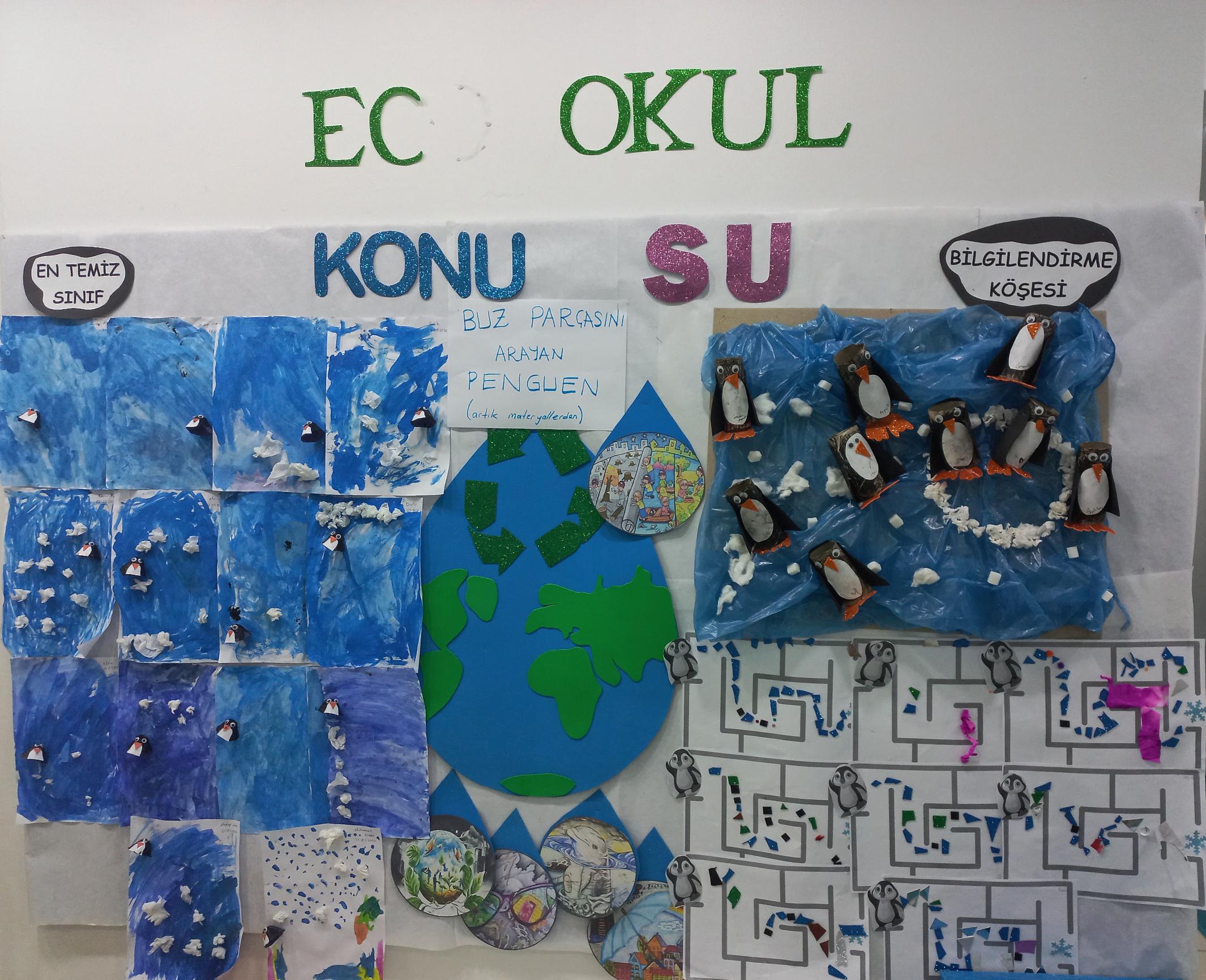 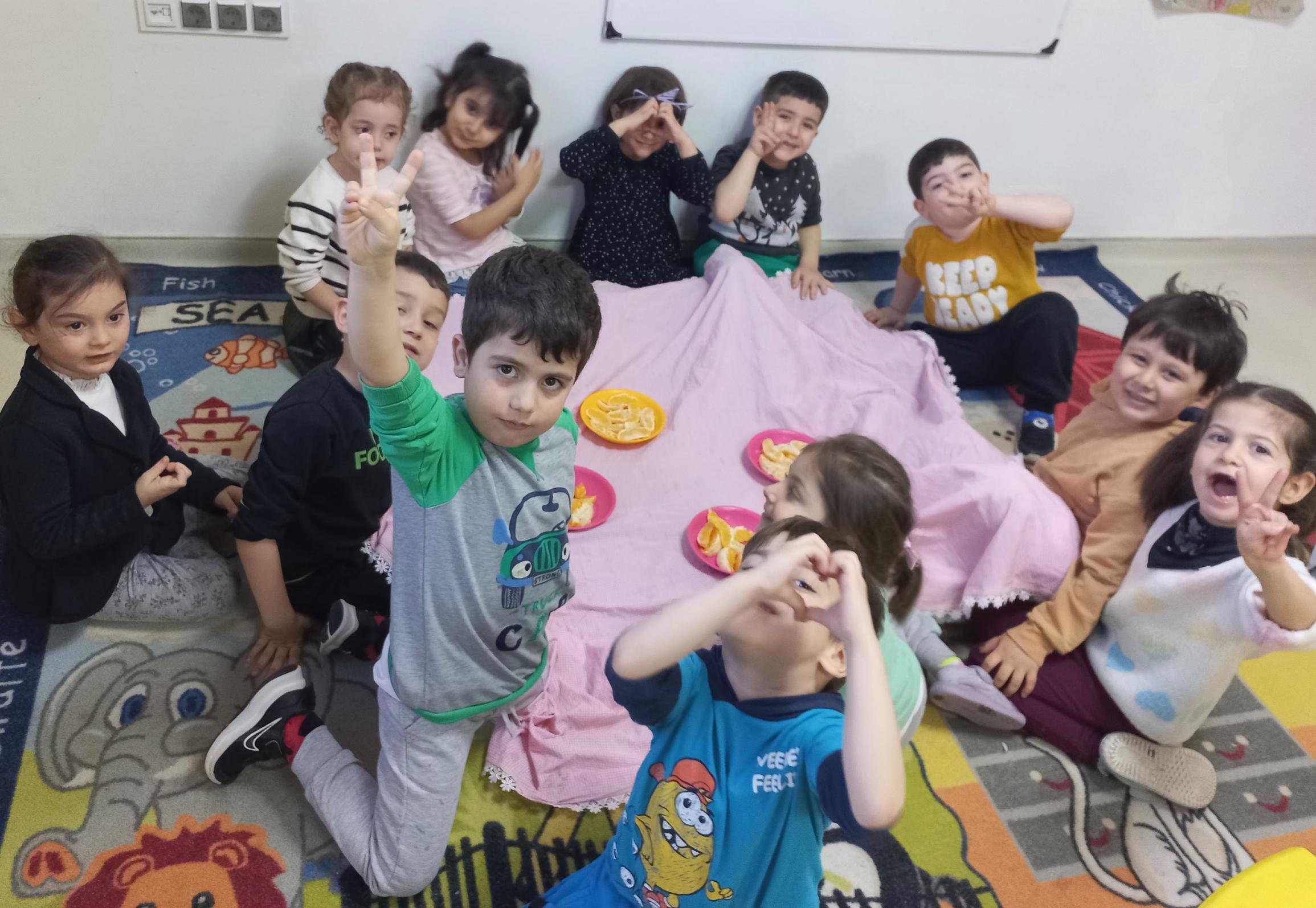 BESLENME DOSTU 
Meyveleri tüket hastalığı terk et sloganıyla meyve günü yapıyoruz 
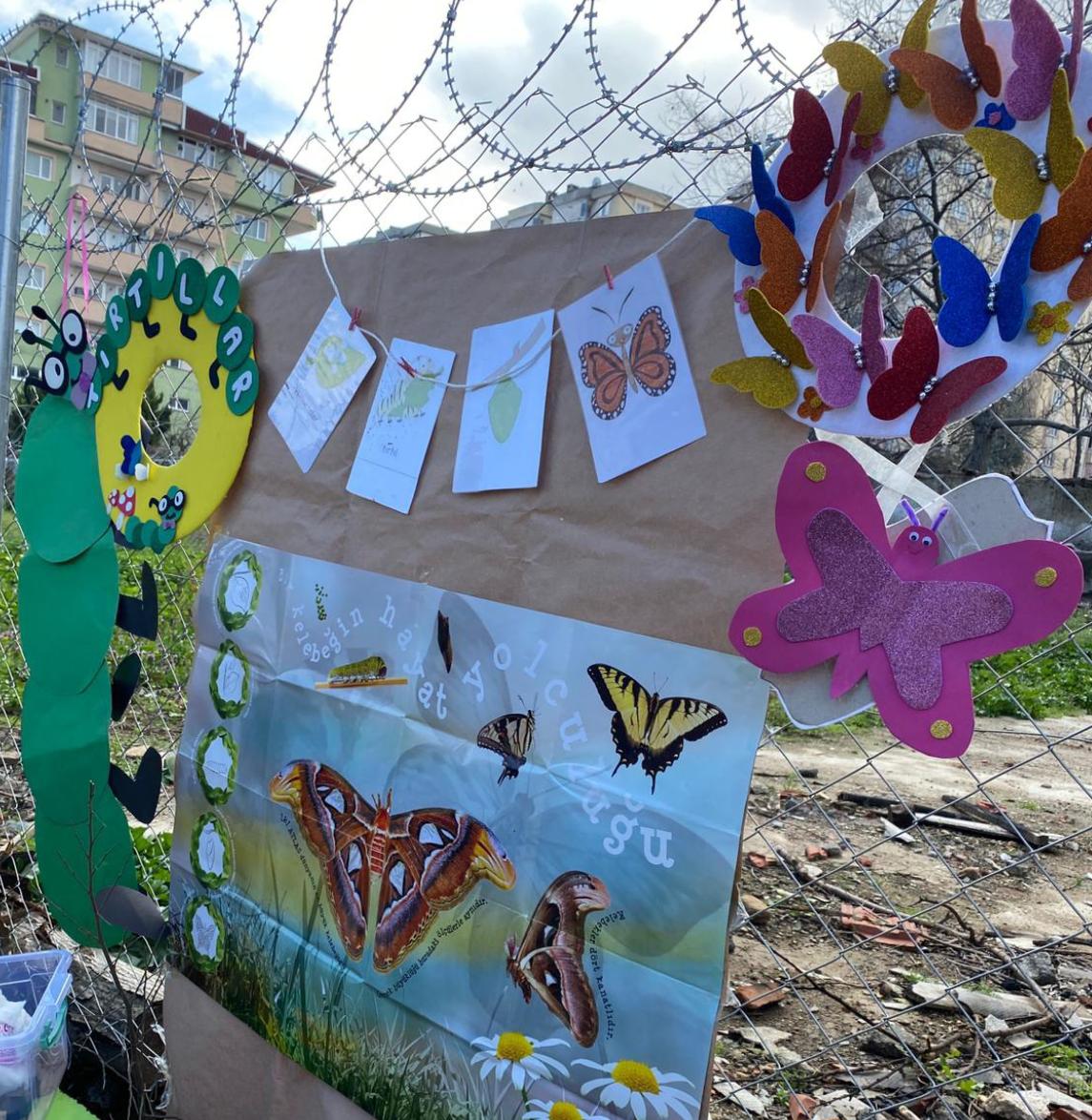 OKULLARDA ORMAN
Bu ayki konumuz kelebeğin yaşam döngüsü inceliyoruz ardından aç tırtıl hikayesini dinliyoruz 
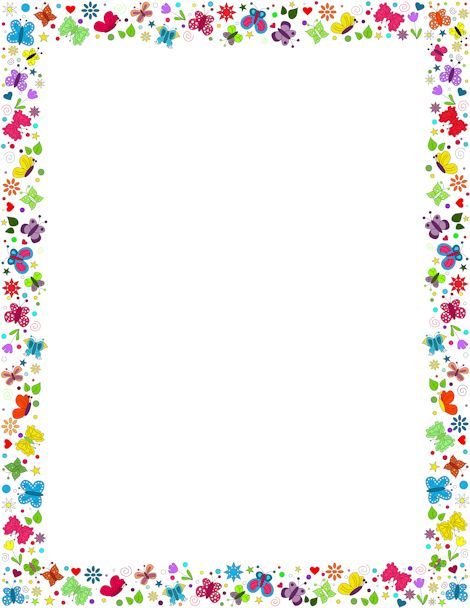 TÜRKÇE DİL ETKİNLİKLERİ
Haftanın günleri 
Pazar pazar paz gelirPazartesi tez gelirSalı sallanır gelirÇarşamba çullanır gelirPerşembe halimCuma canımCumartesi balım
Pazar canım ailemle kahvaltııı
AYI ŞARKISIBUM BUM ÇİKA ÇİKA EŞGALİBENGABUM BUM ÇİKA ÇİKA EŞGALİBENGABALALUŞİ BALALUŞİ EŞGALİBENGABALALUŞİ BALALUŞİ BUM
ORMANDA BİR AYI VARMIŞ BİR GÜN SIRTI KAŞINMIŞGİTMİŞ AĞACA YASLANMIŞ BİR OYANA Bİ BU YANA SALLANMIŞAĞAÇ BUNDAN GIDIKLANMIŞ KOŞMUŞ UZĞA KAÇMIŞAYI ONU YAKALAMIŞ YUKARIYA YUKARIYA TIRMANMIŞAĞAÇ BUNDAN ÇOK HUYLANMIŞ BİRDEN BİRE HAPŞIRMIŞAYININ AYAĞI KAYMIŞ TEPETAKLAK YUVARLANMIŞ
Telefonun delikleri içinden
Telefonun delikleri içindeUfak tefek parmakların yüzündenAh bilseniz basımıza ne geldiKüçük kardeşimin yüzündenBabam evde yokken telefon ederBütün şehri arar rahatsız ederSayıları bilmez küçük yumurcakBilmeyiz ne zaman akıllanacak112 den ambulans geldi112 den itfaiye geldi112 den polisler geldi babımı alıp gittiler
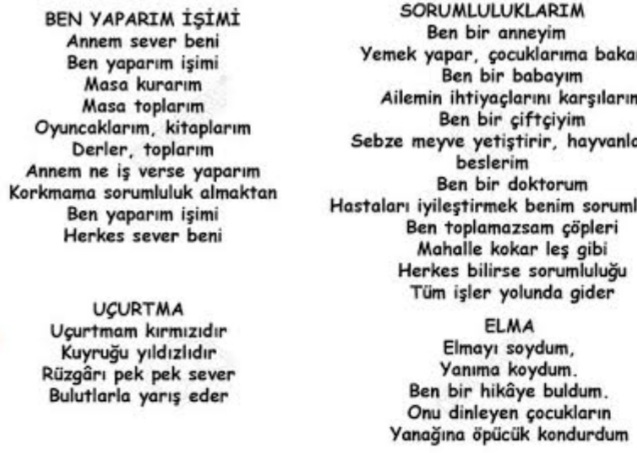 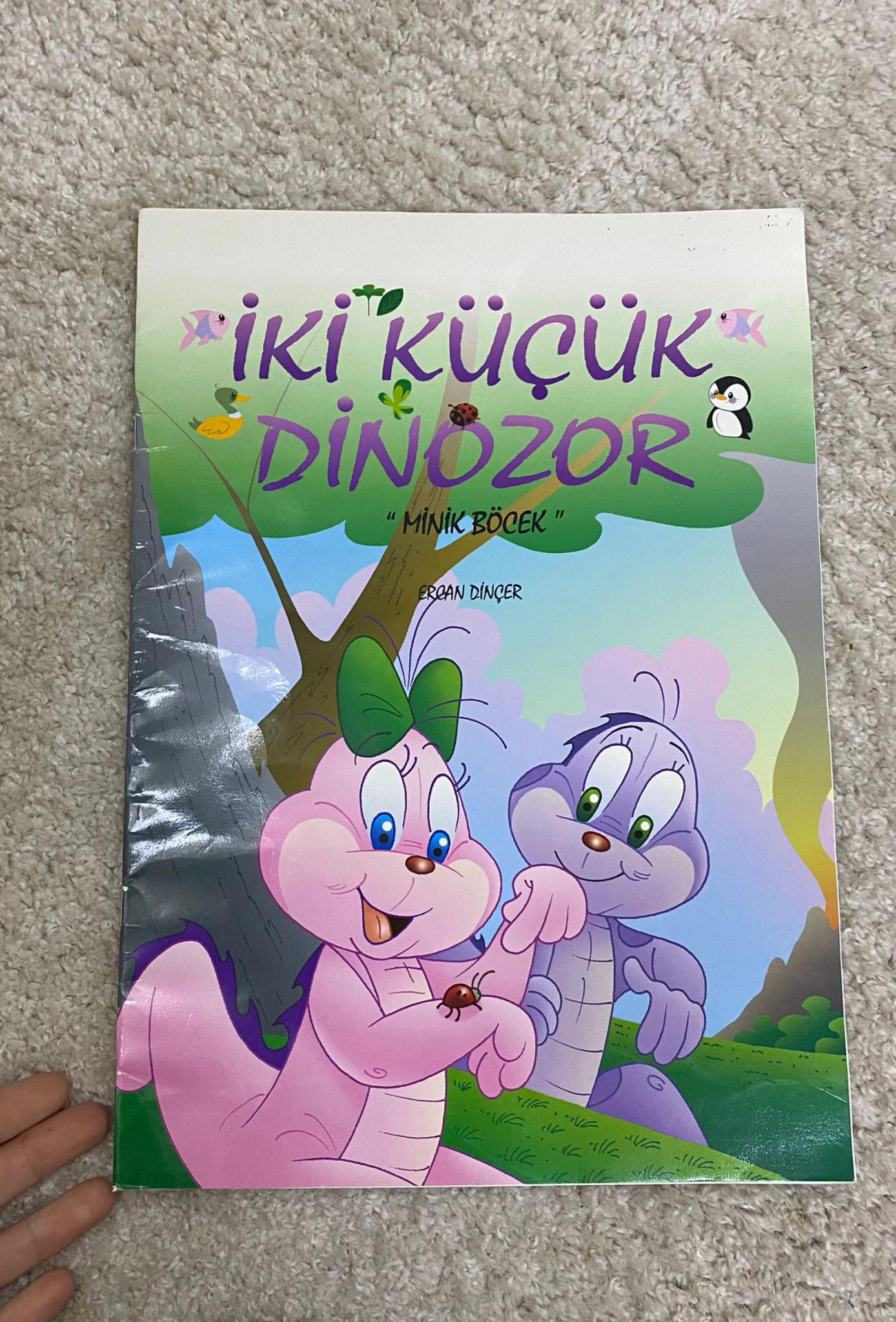 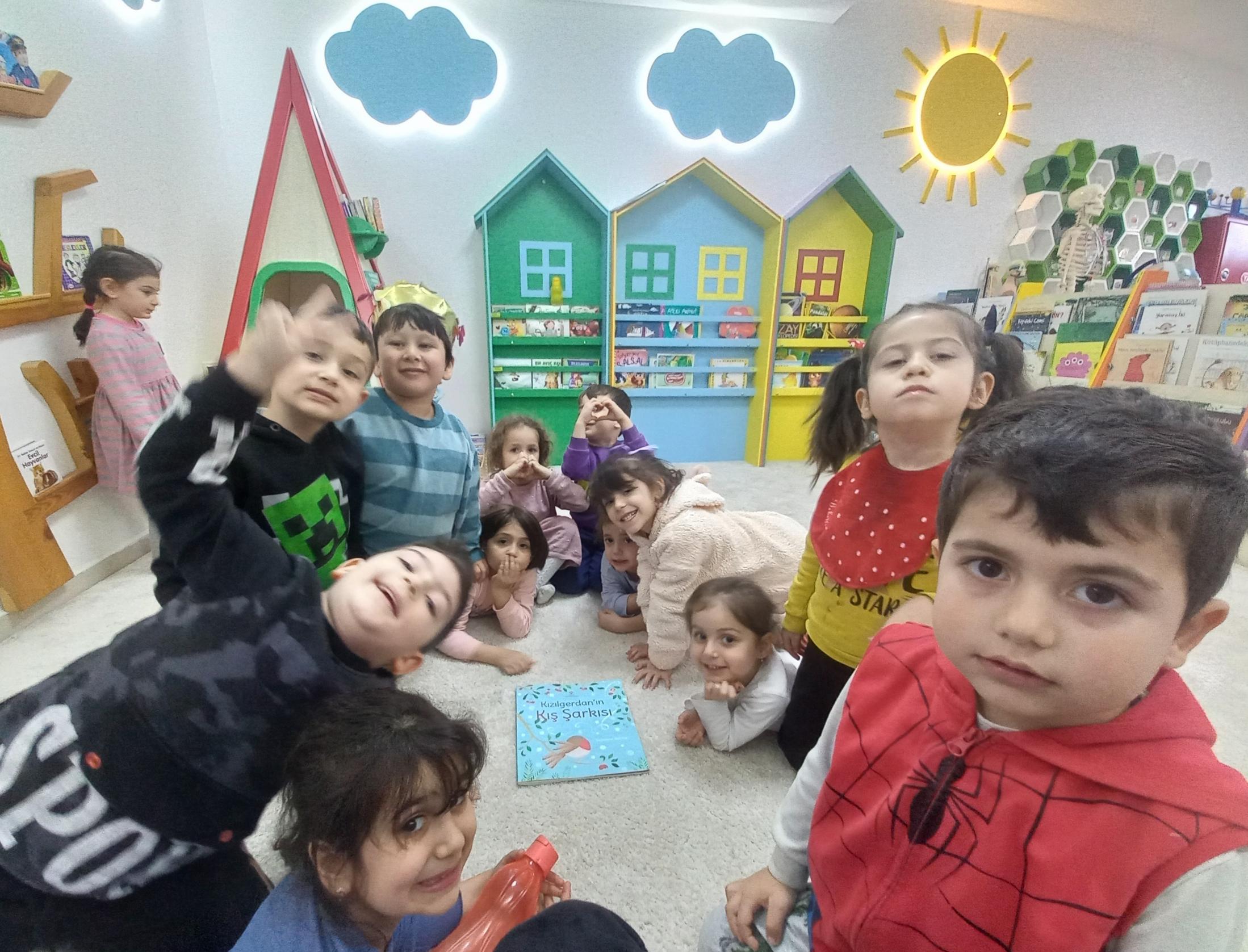 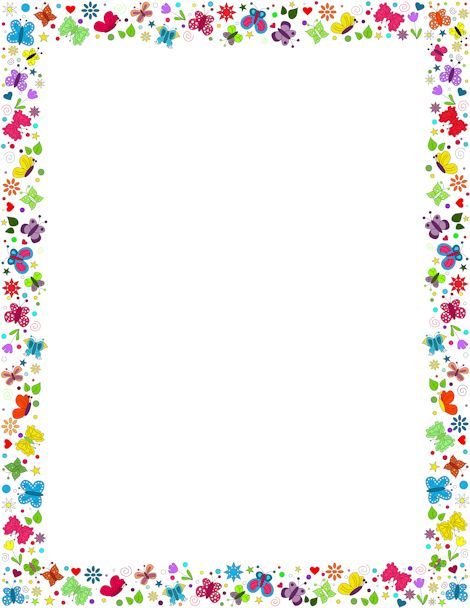 ÖĞRENDİĞİMİZ OYUN VE ŞARKILAR
Ayı şarkısı 
Ne güzel bir ayı, bak yiyecek arıyor
Bir parmak bal hayali kuruyor
Az ötede bir kovanı görüyor
Kovanı alınca arılar çıkıyor
Güzel ayı, güzel ayı kaçmaya başlıyor
Arılar vızır vızır o'nu kovalıyor
Kaç kaç ayı, kaç kaç ayı arılar geliyor
Kaç sipsivri iğneler seni kovalıyor
Ah güzel ayı bırak şu kovanı
Kızdırma hiç vız vız arıları
Kalın kürküne çok fazla güvenme
Durma sakın üşüşürler üstüne
Güzel ayı, güzel ayı arılar geliyor
Arılar vızır vızır seni kovalıyor
Kaç kaç ayı, kaç kaç ayı arılar geliyor
Kaç sipsivri iğneler seni kovalıyor
Ayı sonunda bıraktı kovanı
Çok yoruldu çünkü ayakları
Ama arılar peşini bırakmadı
Ayı onları çok kızdırmıştı
Güzel ayı, güzel ayı arılar geliyor
Arılar vızır vızır seni kovalıyor
Kaç kaç ayı, kaç kaç ayı arılar geliyor
Kaç sipsivri iğneler seni kovalıyor
ÇATLAK PATLAK
Çatlak patlak,yusyuvarlak,kremalı börek,sütlü çörek,çek dostum çek,arabanı yoldan çek,çek amca çek,burnun kanca,al sana bir bulmaca,bulmaca kaç parça,veriyorum 5 parça,1, 2, 3, 4, 5
TİLKİ TİLKİ SAATİN KAÇ OYUNU 
Çocuklar yan yana sıralanır ve ebe onlardan önde bir yerde duvara yumar. Ebe olan çocuk tilkidir ve çocuklar hep bir agızdan sorarlar;-Tilki tilki saat kaç ?Ebenin söylediği sayı kadar ilerlenir. Ebe arkası dönüktür.... Bu şekilde devam eder... En sonunda ebeye ilk yaklaşan ona dokunur ve tüm çocuklar kaçarlar yerlerine, ebe kimi yakalarsa o çocuk tilki olur....
Taş-kâğıt-makas oyunu, 
genellikle iki oyuncuyla ve üç durumdan birinin seçilmesiyle oynanan bir el oyunudur. Taş makası, makas kağıdı, kâğıt da taşı yener....Kazanma
Taş, makası kırarak yener.
Kağıt, taşı sararak yener.
Makas, kağıdı keserek yener.
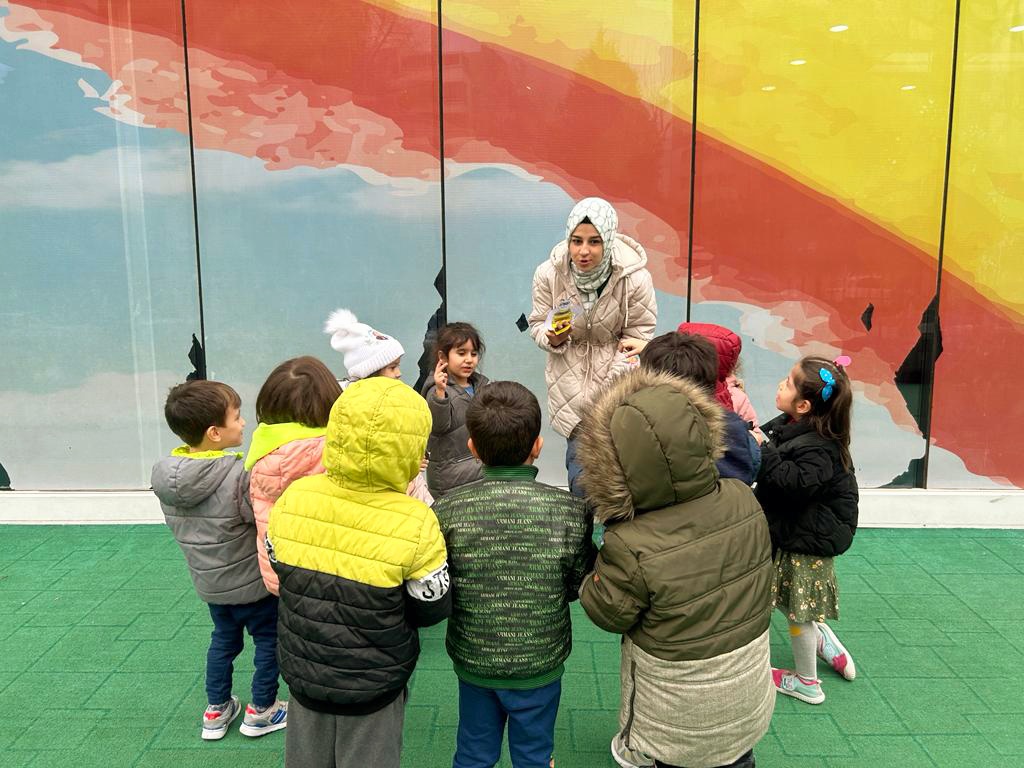 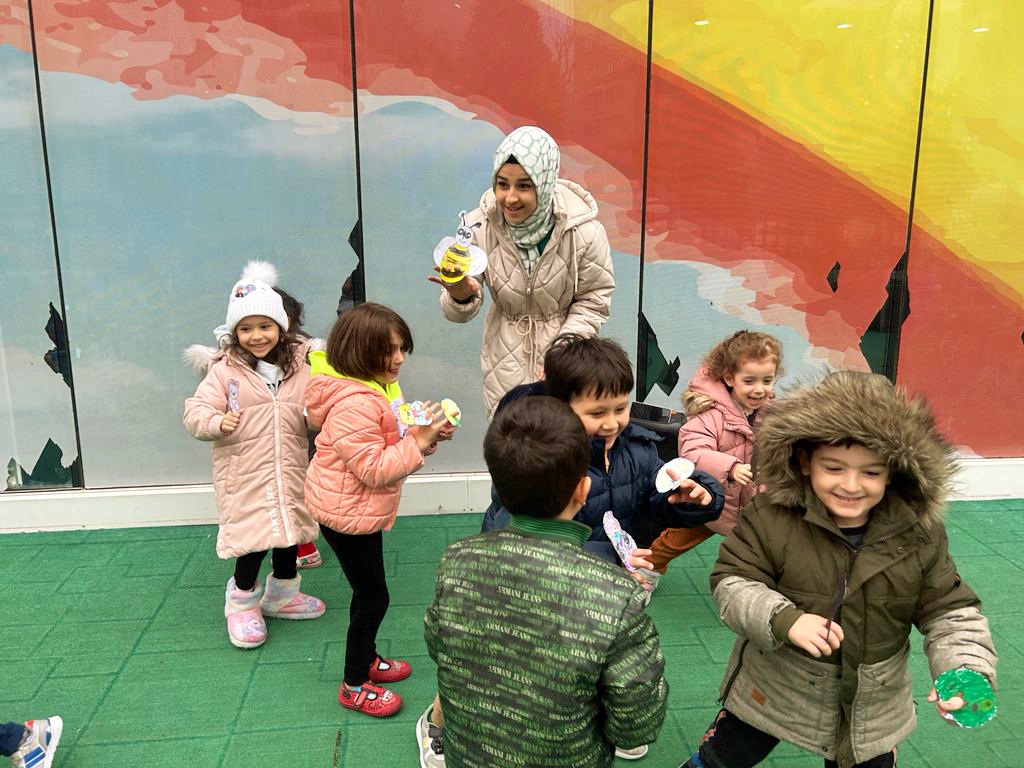 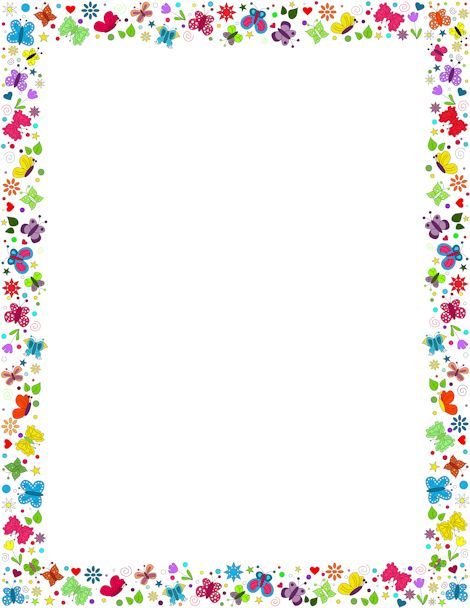 FEN VE DOĞA ETKİNLİĞİMİZ
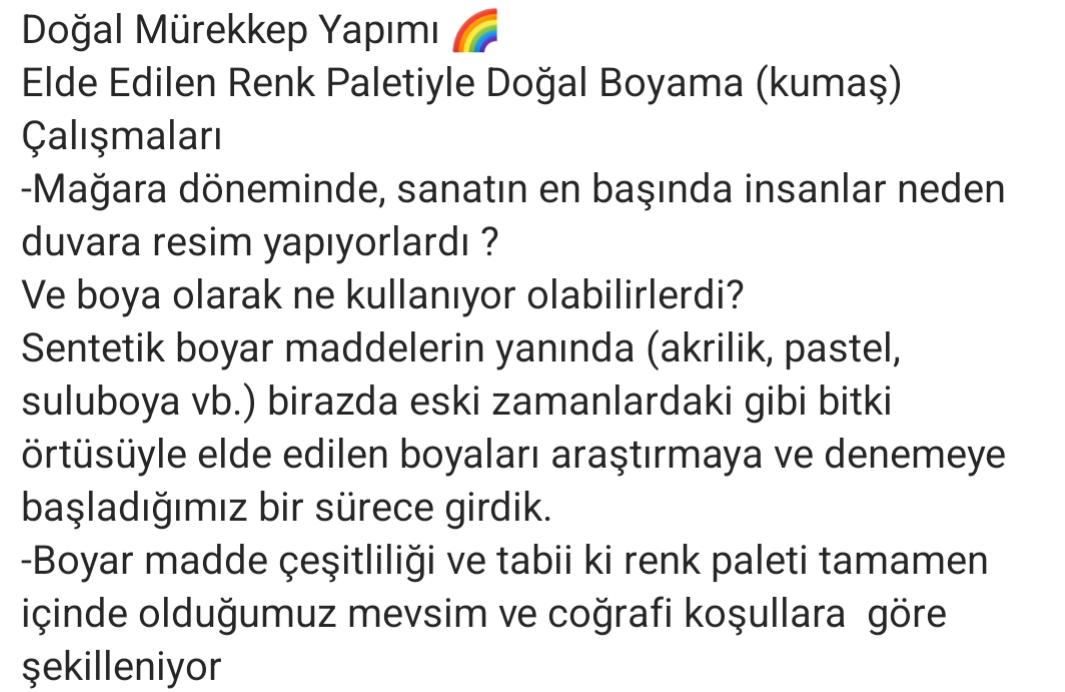 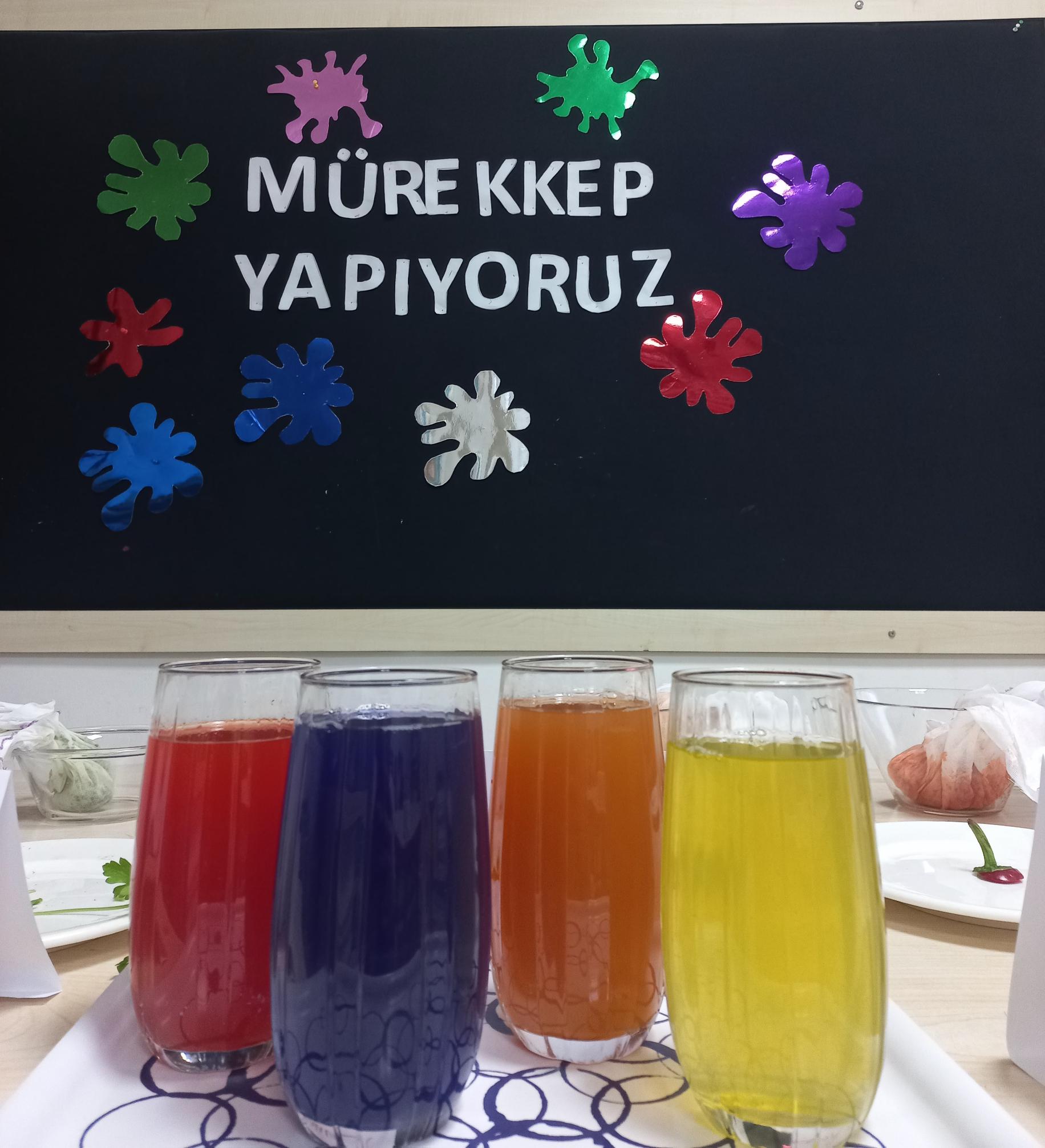 Boyar maddeleriniz : mor lahana(mor renk) , havuç (turuncu renk) , maydanoz (yeşil renk) , biber (kırmızı renk)
FASULYE ÇİMLENDİRME 
Cam kaseye veya cam kase yoksa yatay plastik bir kabın içine bir avuç pamuğu ikiye bölüp yarısını iyice yayın. Fasulyeleri yan yana dağınık şekilde pamuğun üzerine yerleştirin. İkinci parça pamuğu fasulyelerin üzerine kapatın. Fazla bastırmayın ki fasulyeler nefes alabilsin.
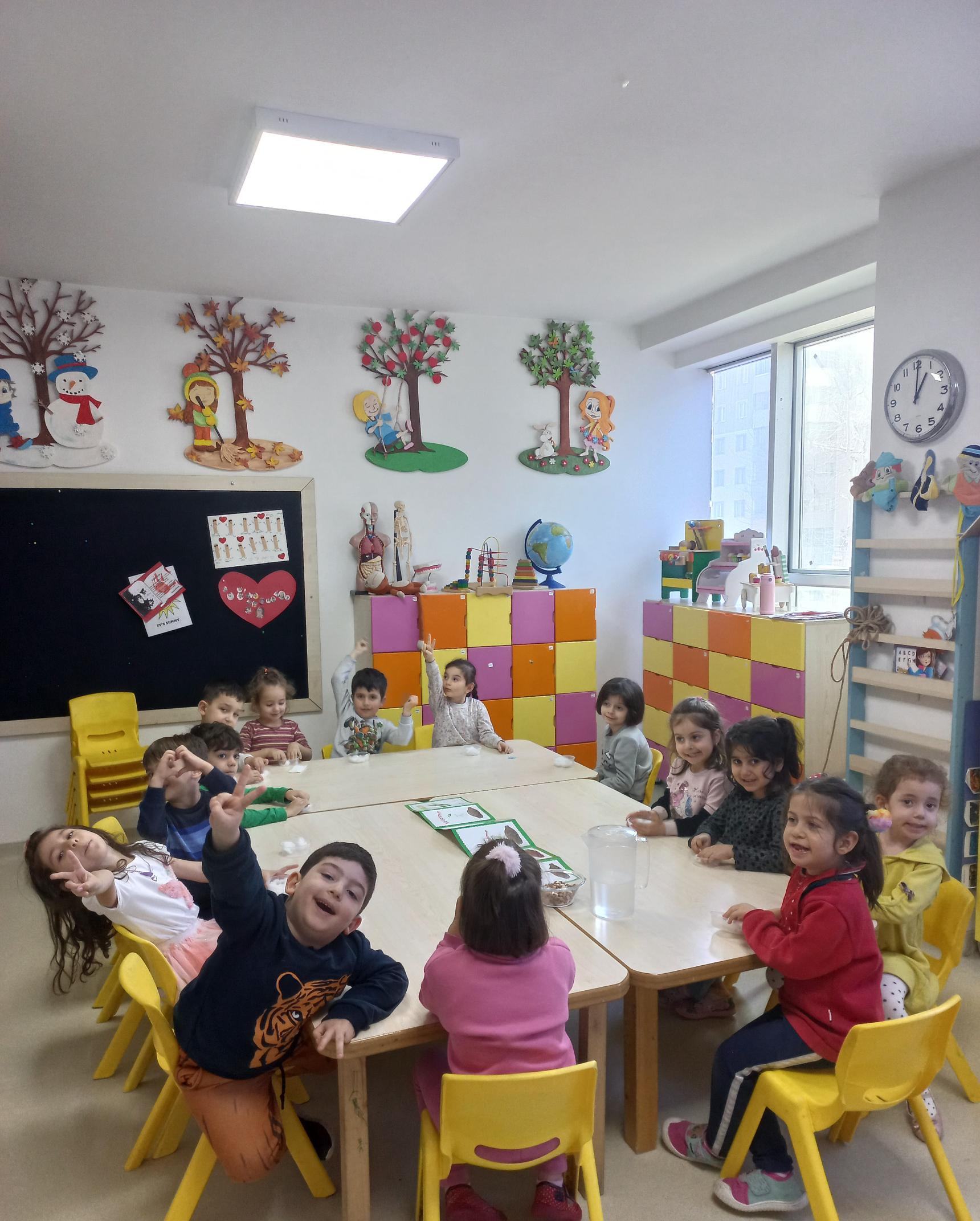 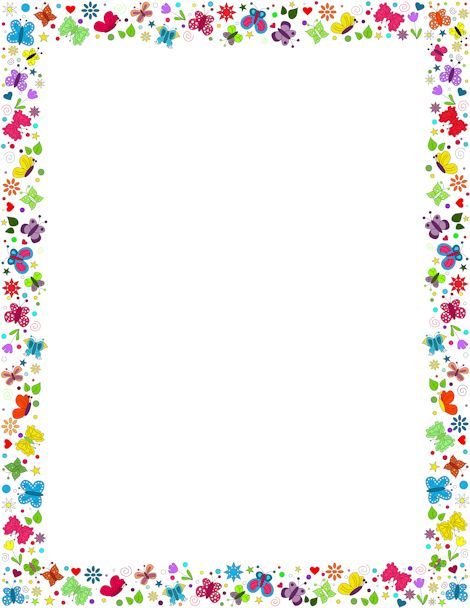 İŞLEDİĞİMİZ KONULAR
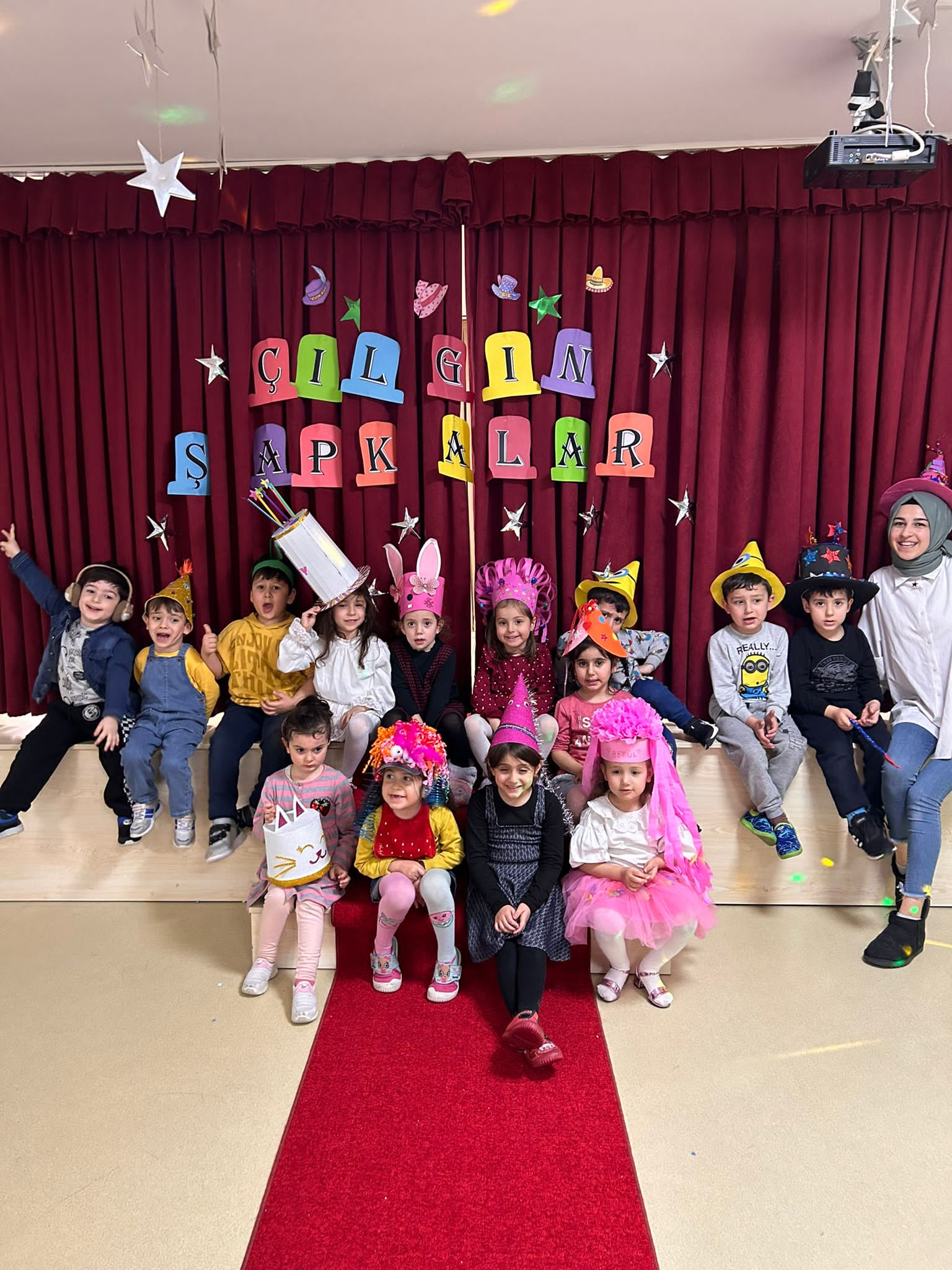 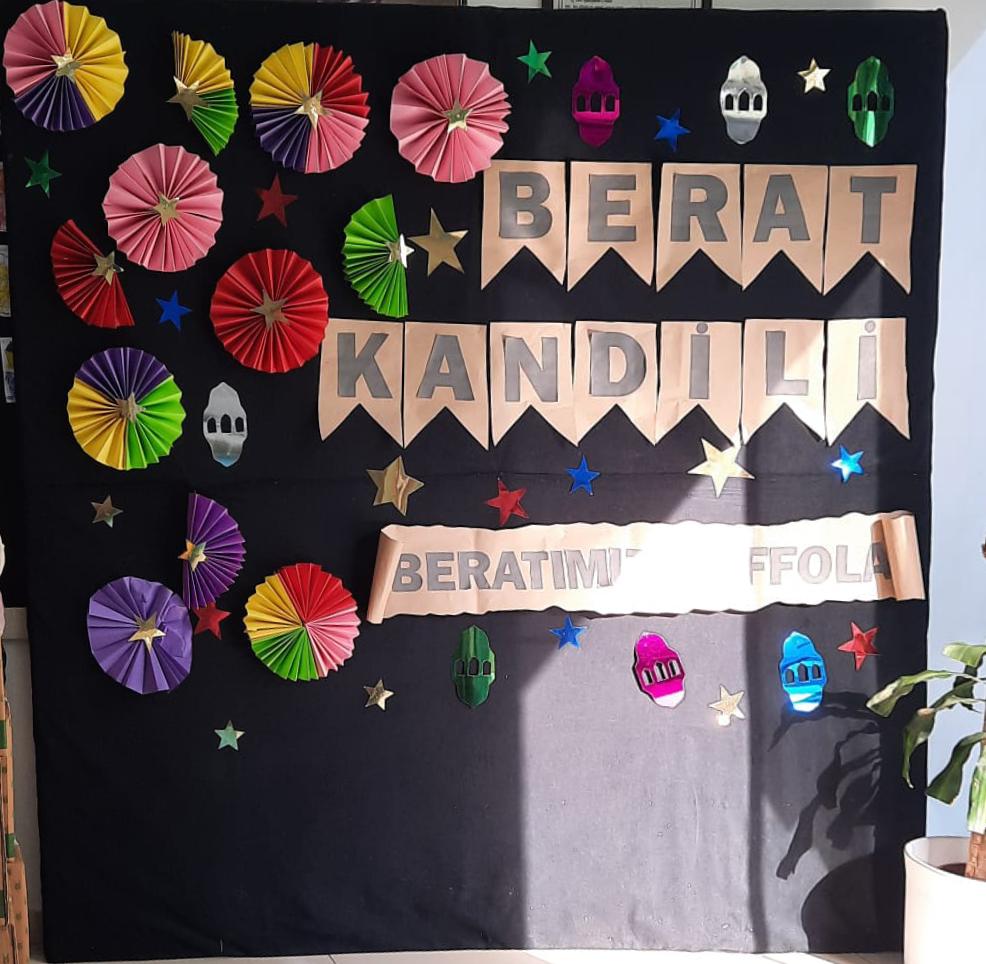 ÇILGIN ŞAPKALAR 
Kelebeklerin aileleri ile birlikte tasarladıkları çılgın şapkaları ile parti yaptık 
BERAT KANDİLİ 
Çocuklarla birlikte kandilde neler olur sohbet ettik ardından diğer sınıflar ile kandilleştik 
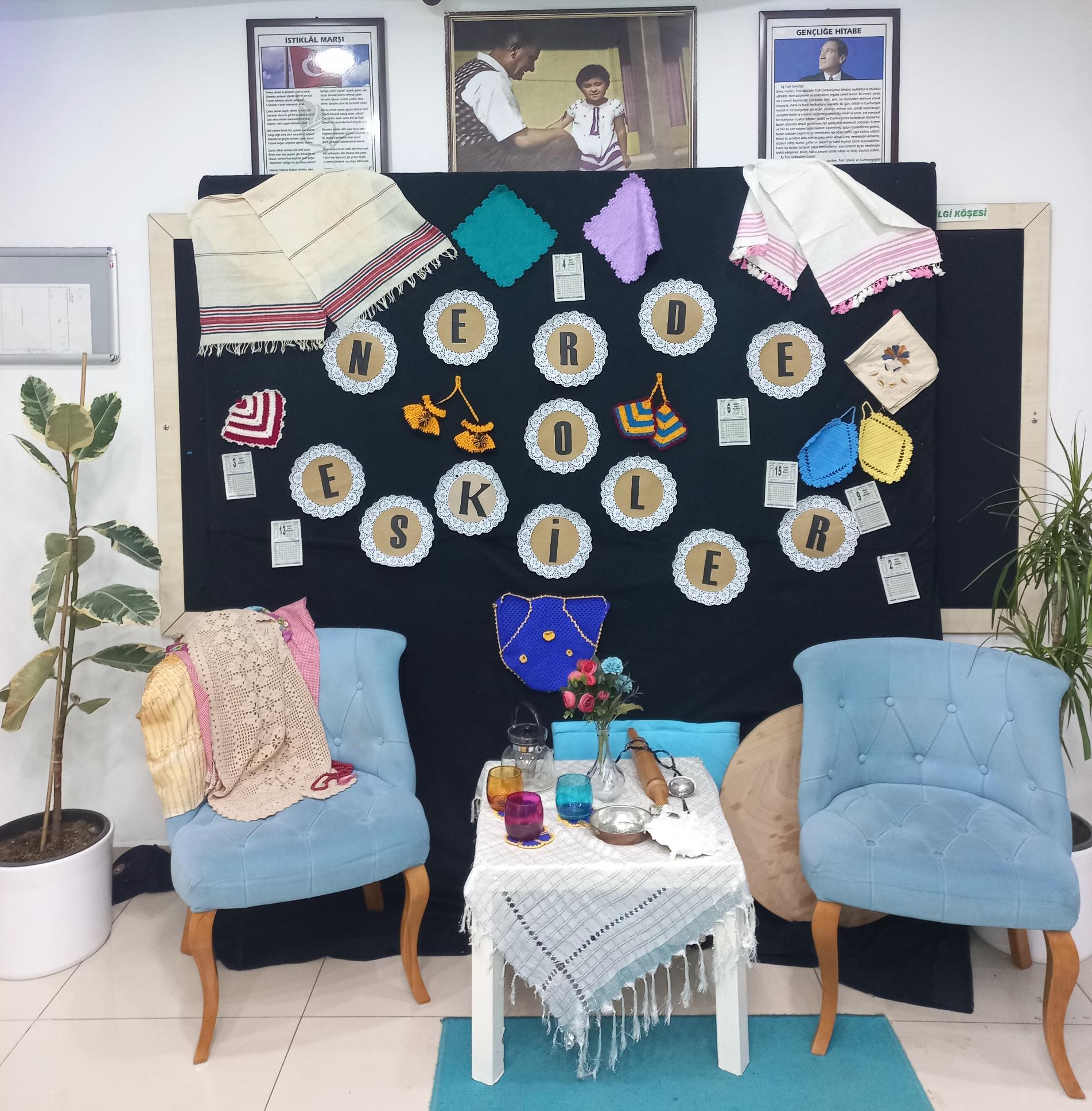 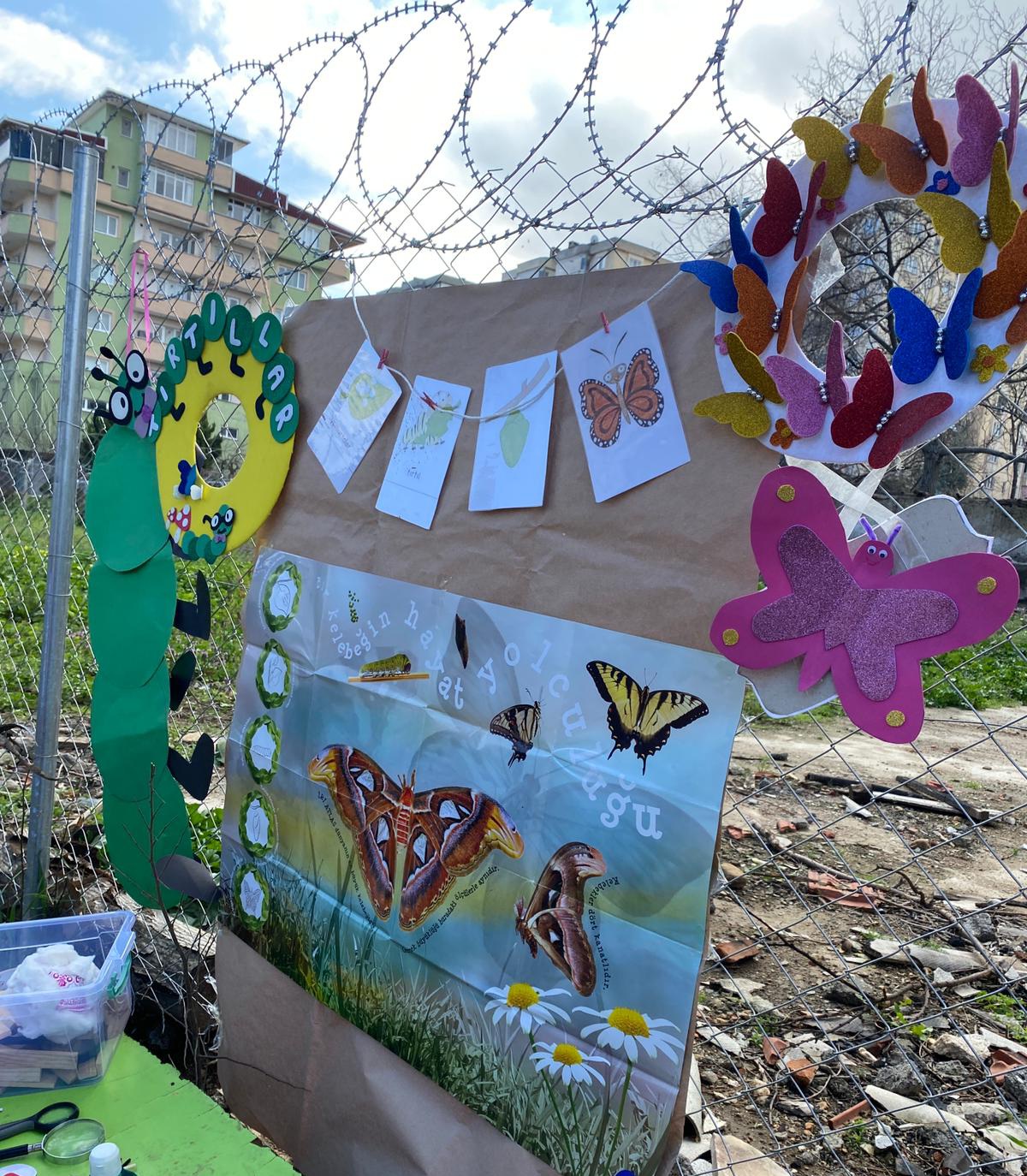 KELEBEĞIN YAŞAM DÖNGÜSÜ 
Kelebeğin yaşam döngüsünü inceledik ve aç tırtıl hikayesi ile öğrendiklerimi pekiştirdik 
YAŞLILARA SAYGI HAFTASI 
Yaşlılara nasıl davranmalıyız sohbet ettik ardından etkinlik yaptık ve dramayla konumuzu pekiştirdik 
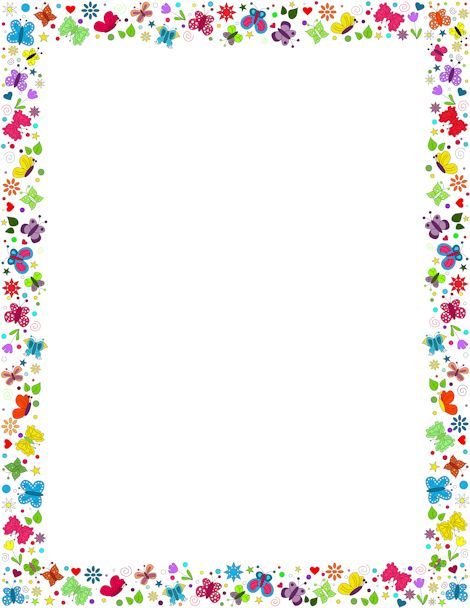 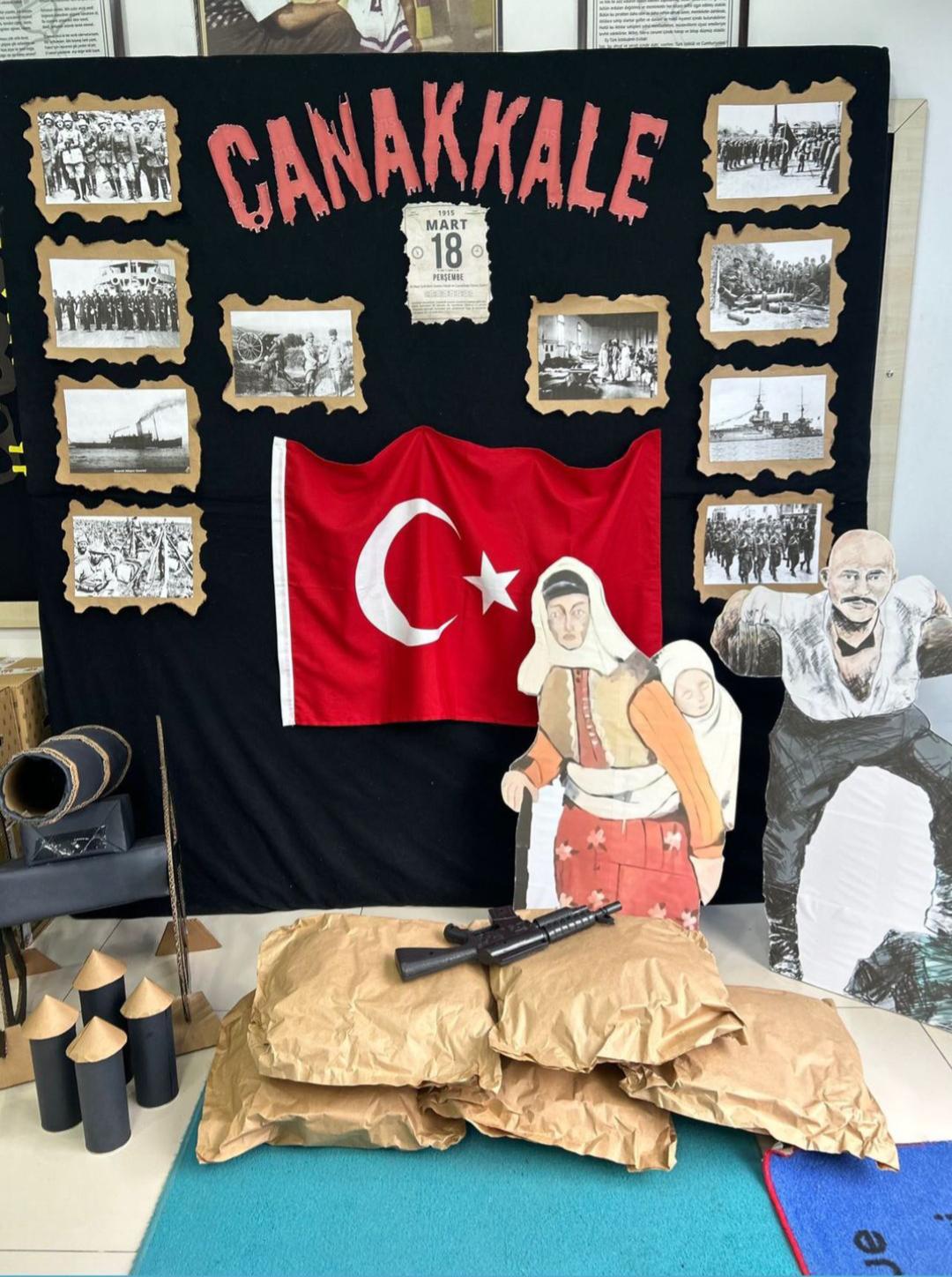 18 MART ÇANAKKALE ZAFERİ 
Çanakkale şehitleri ile ilgili sohbet ettik ardından eğitici video ve etkinlik yaparak pekiştirdik.
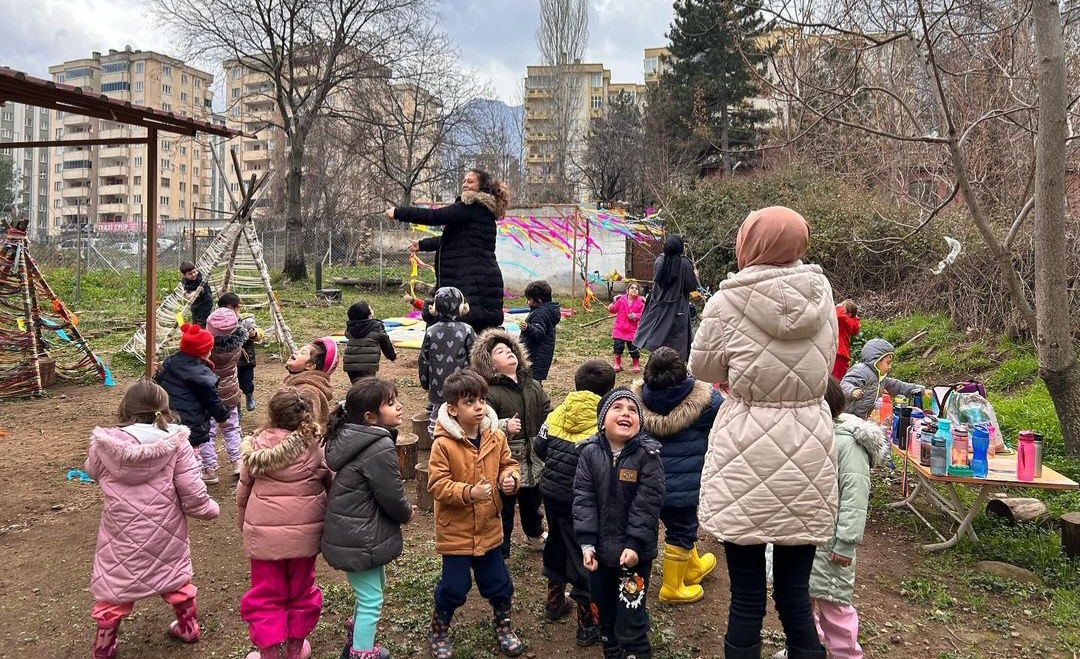 İLKBAHAR ŞENLİĞİ 
Baharda neler olur sohbet ettik ilkbahar konusuyla ilgili dramatizasyon yaptık ardından gözlemelerimizi yaparak bostanda ilkbahar şenliğimizi yaptık 
HAFTANIN ÇOCUKLARI






KUZEY ALP                  ZEYNEP SENA               ŞİFA NUR GENÇ 
ERDEM                             ÇÖRTÜK
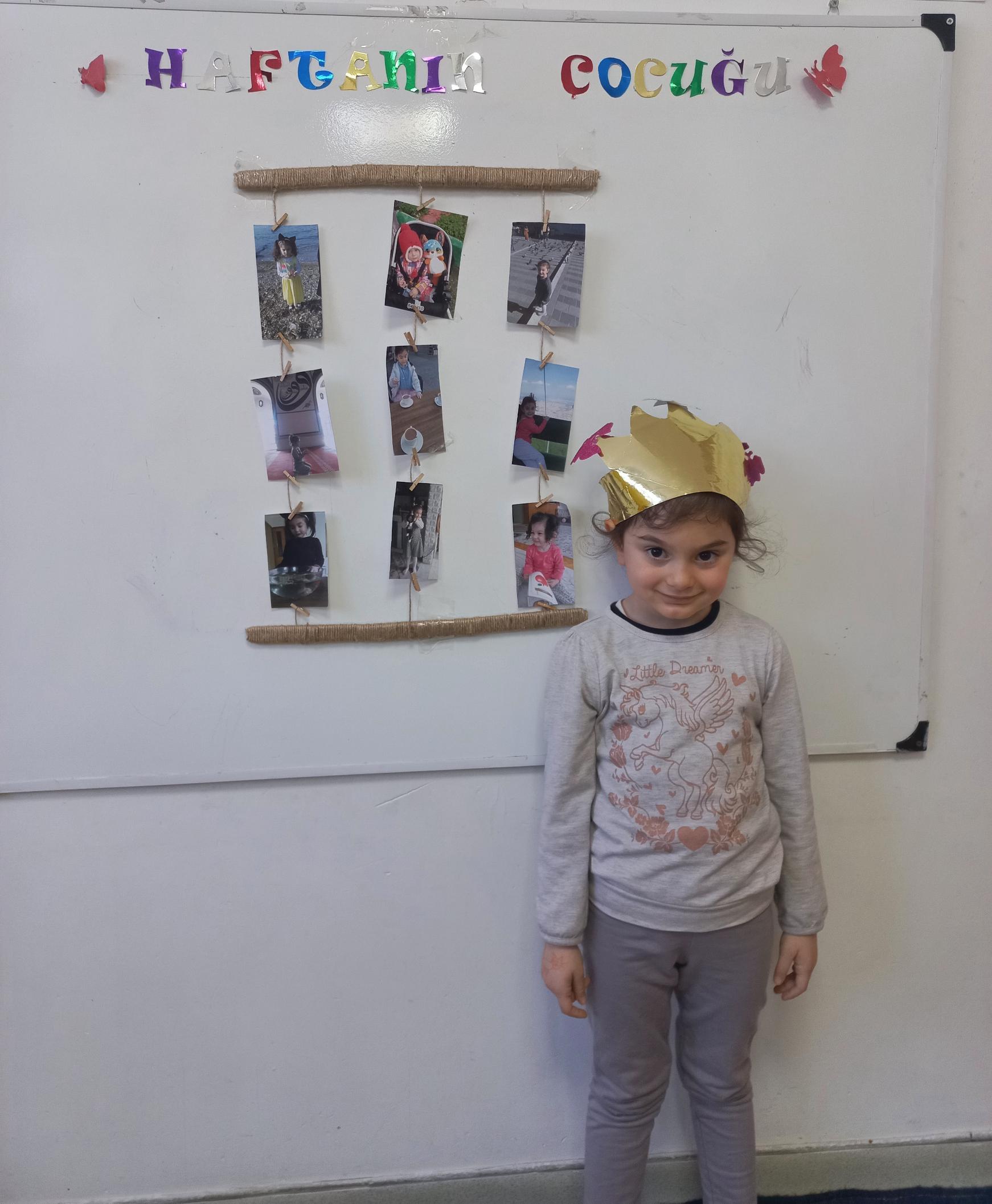 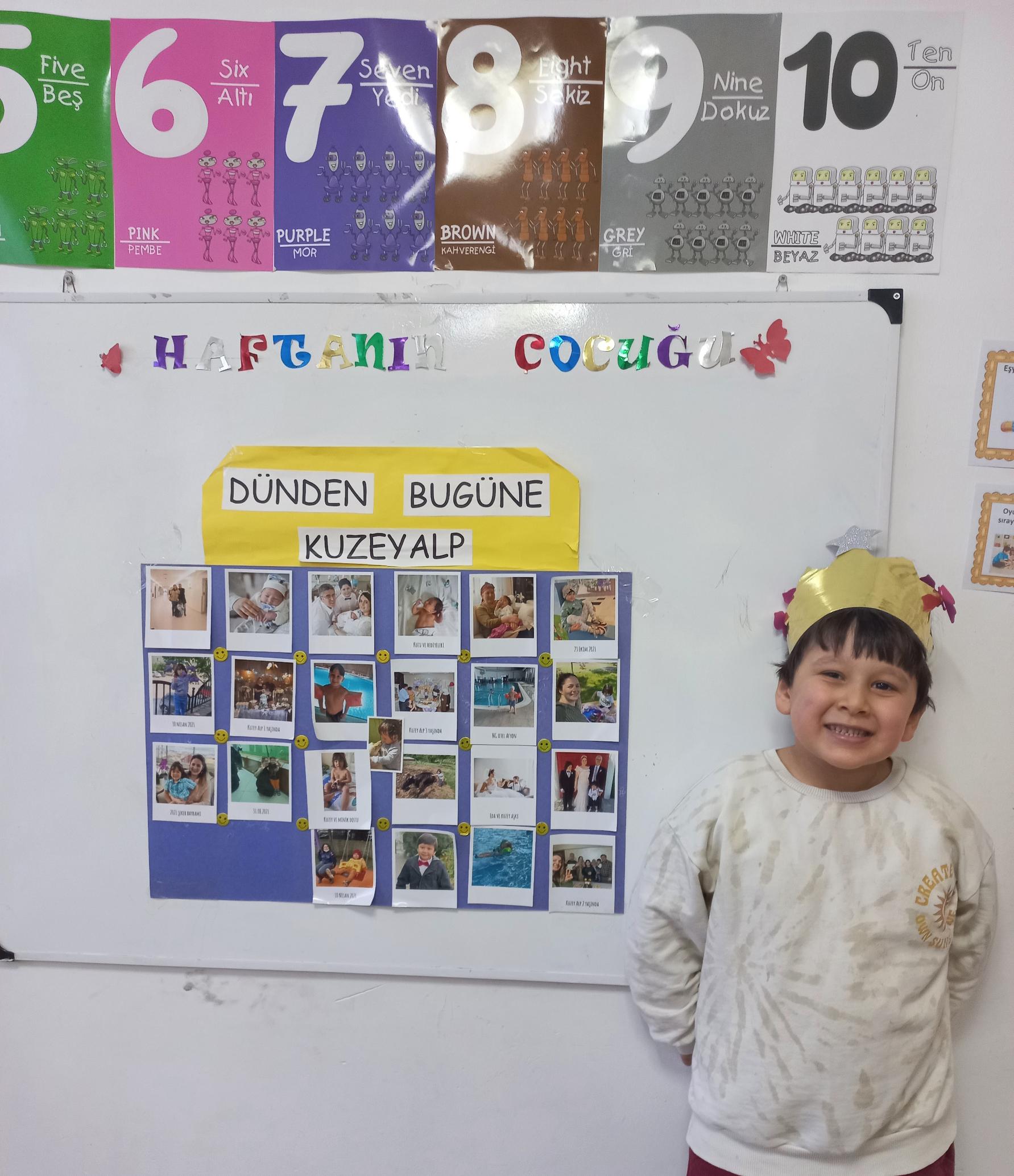 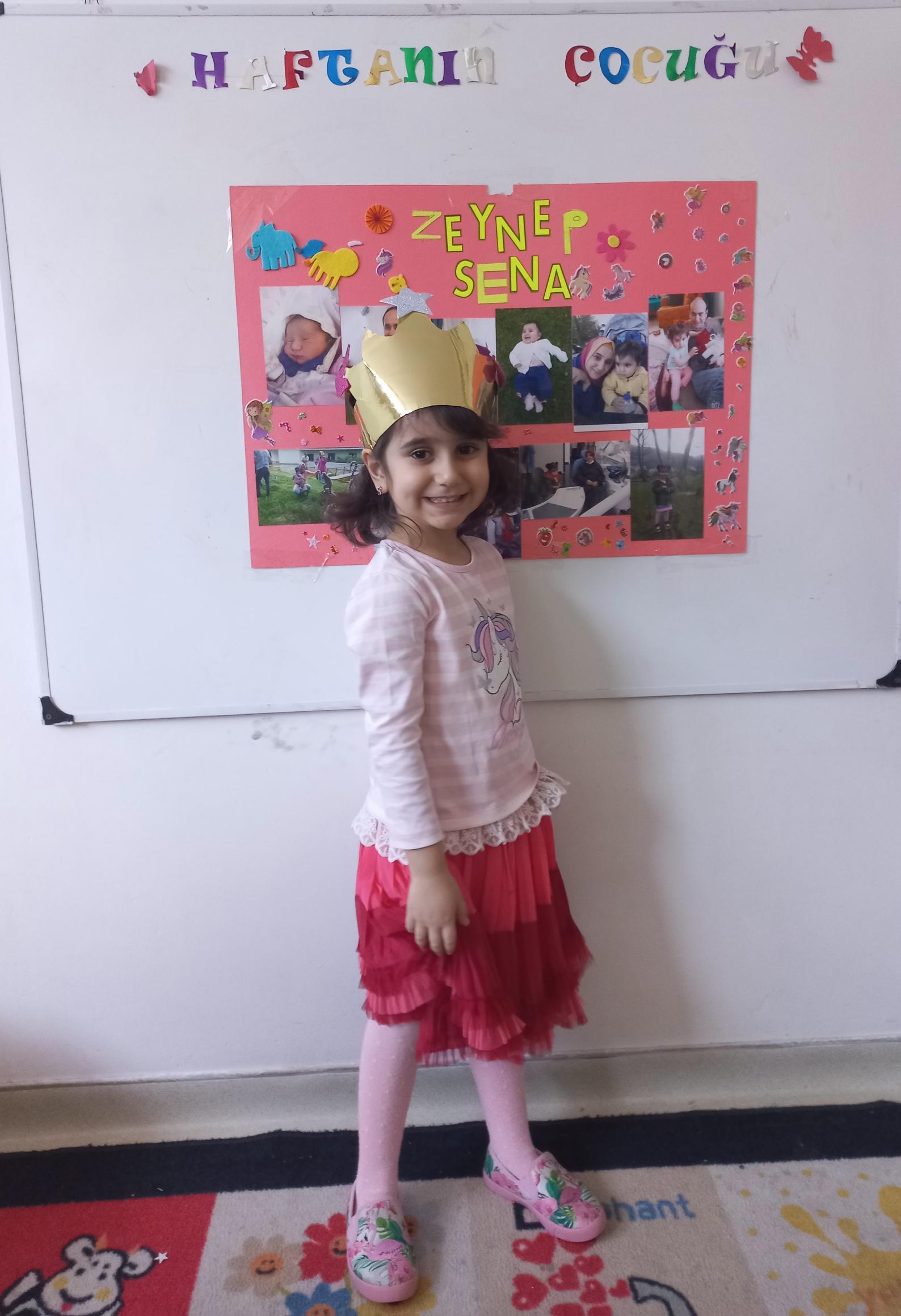 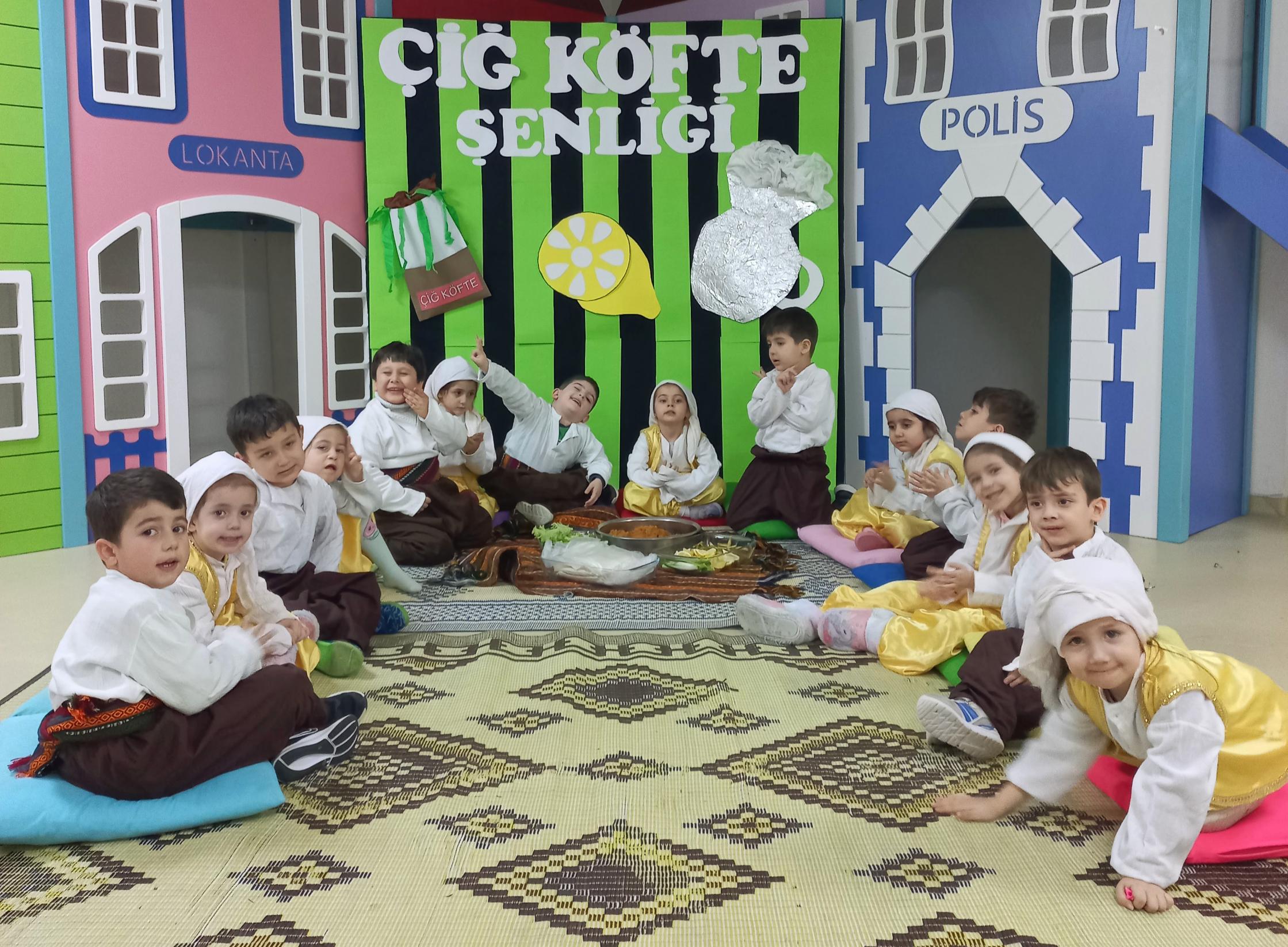 ÇİĞKÖFTE ŞENLİĞİ 
Kelebeklerle eğlenceli vakit geçirdik ikindi kahvaltısında çiğköftelerimizi yedik
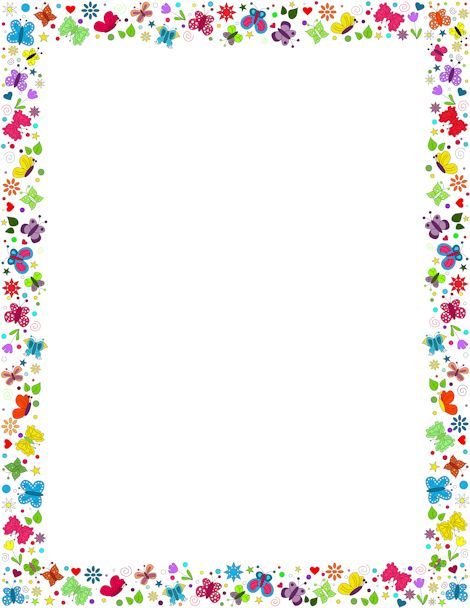 GURME  ATÖLYEMİZ
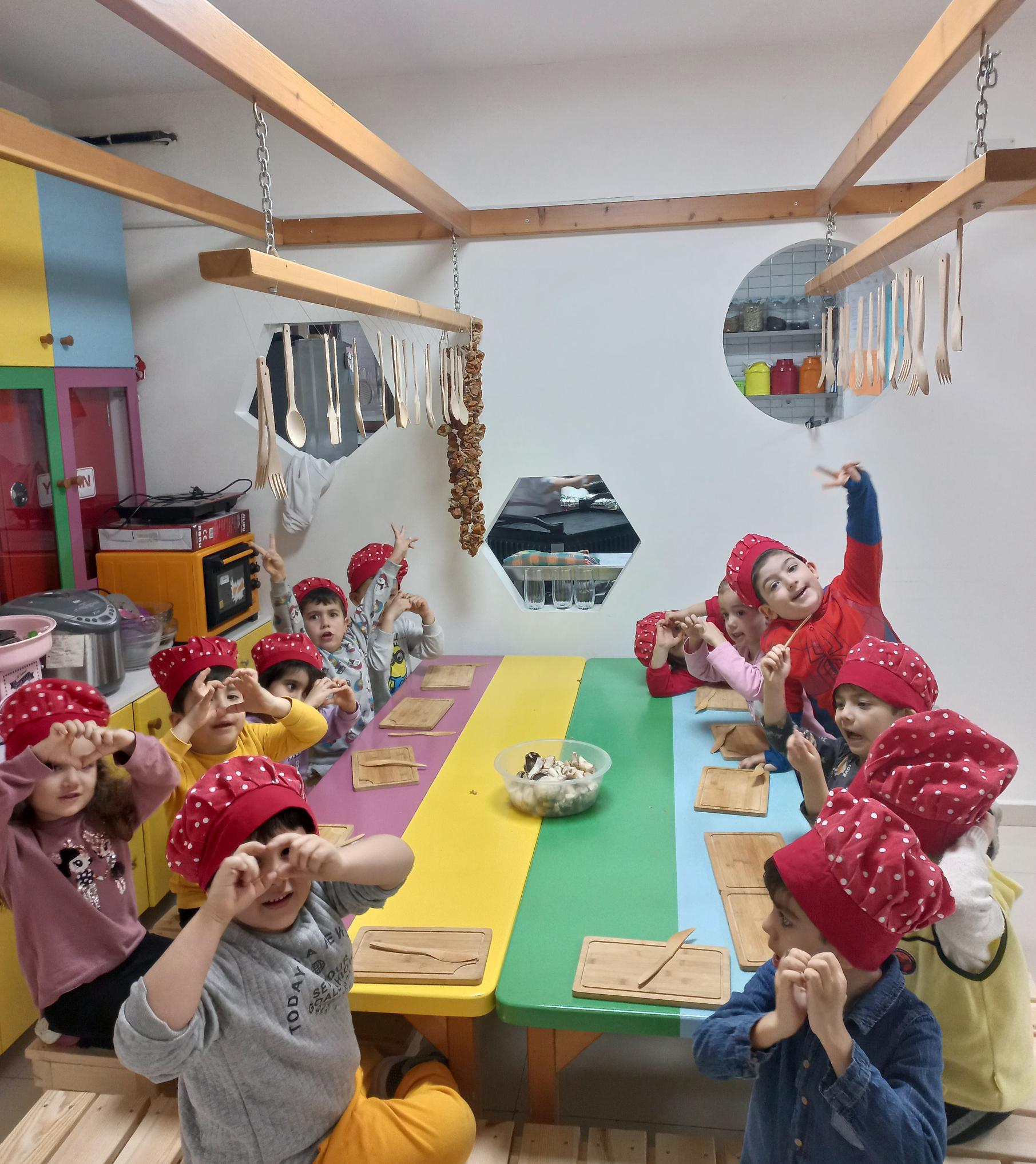 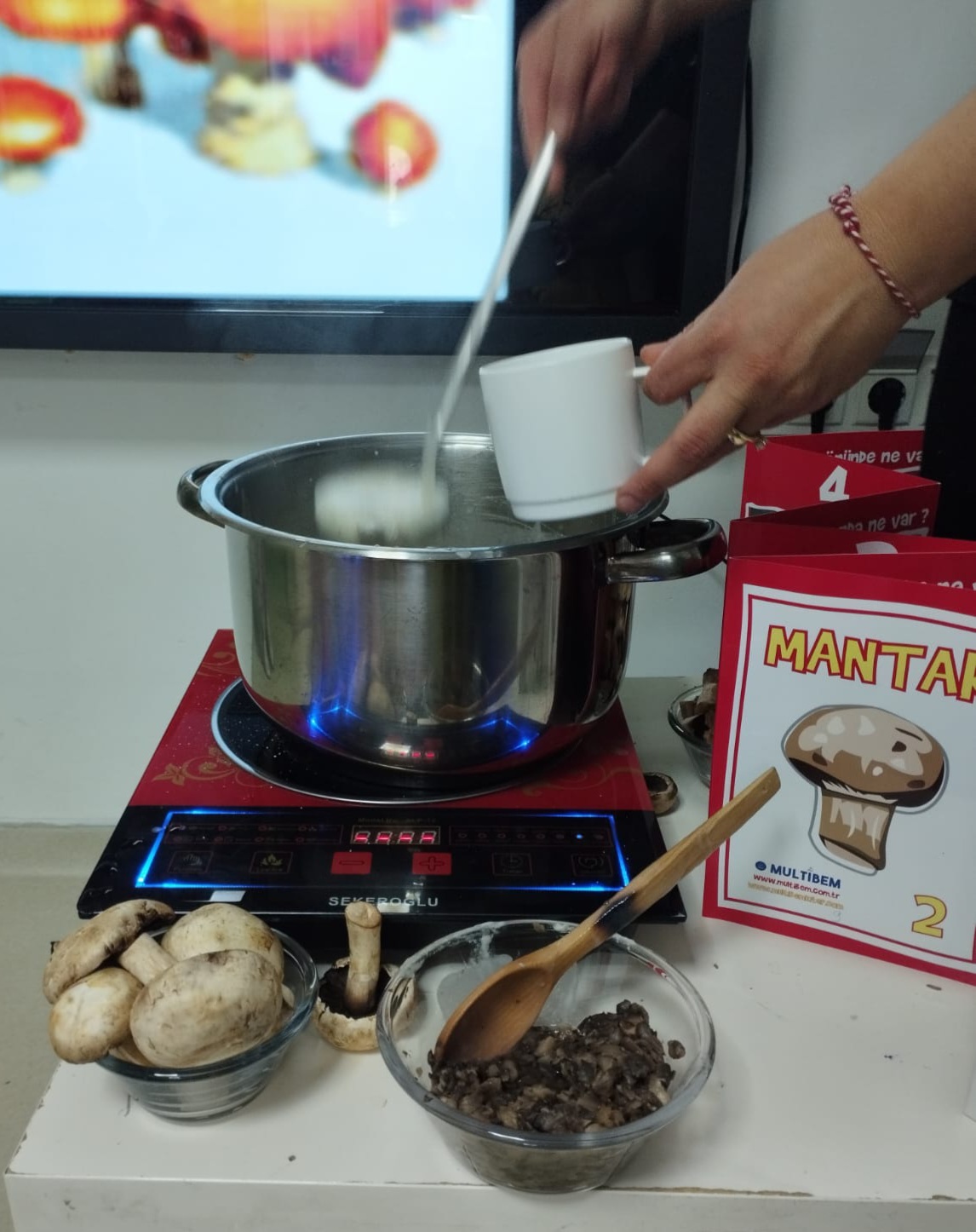 Mantar çorbası yapıyoruz
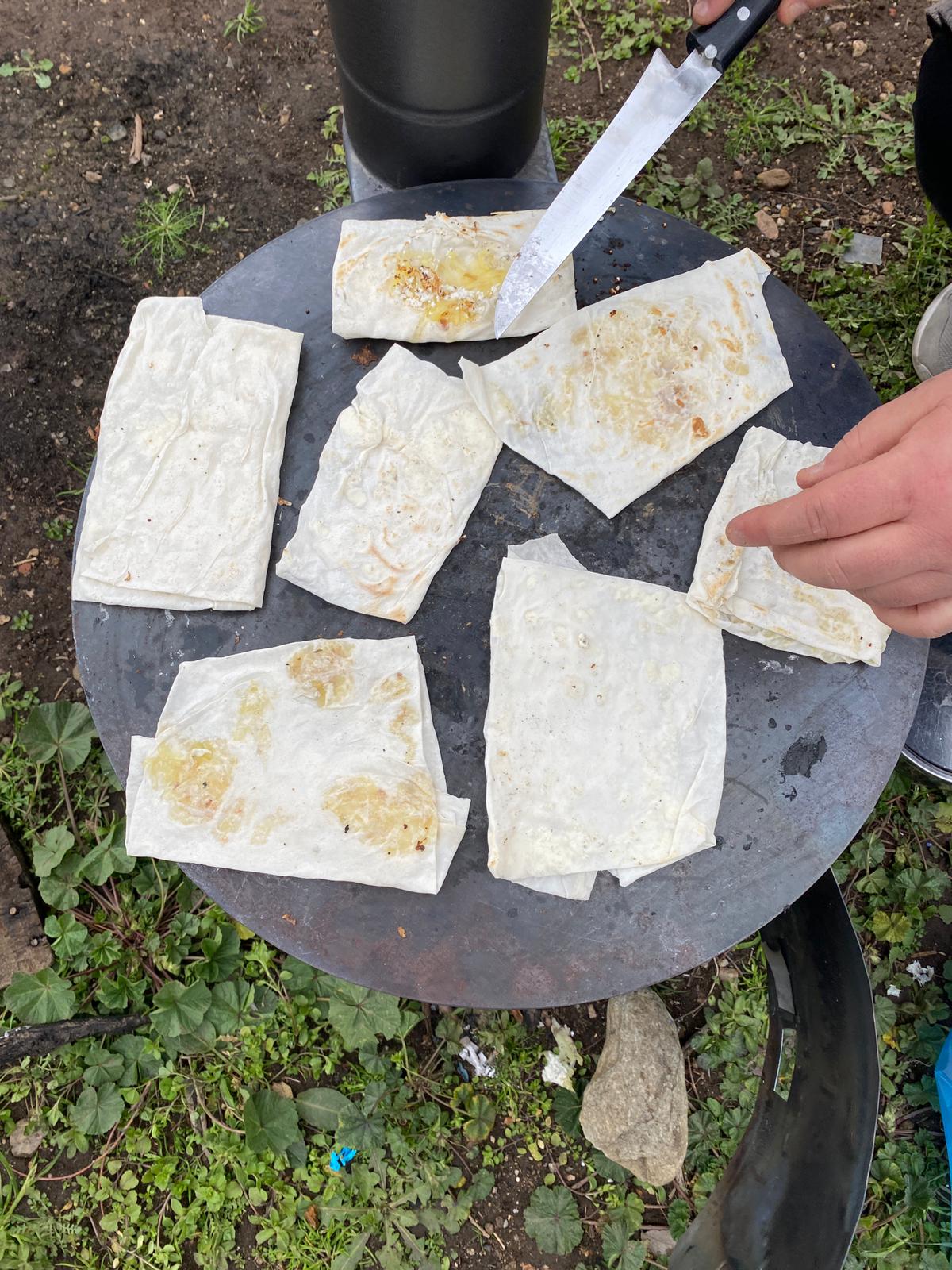 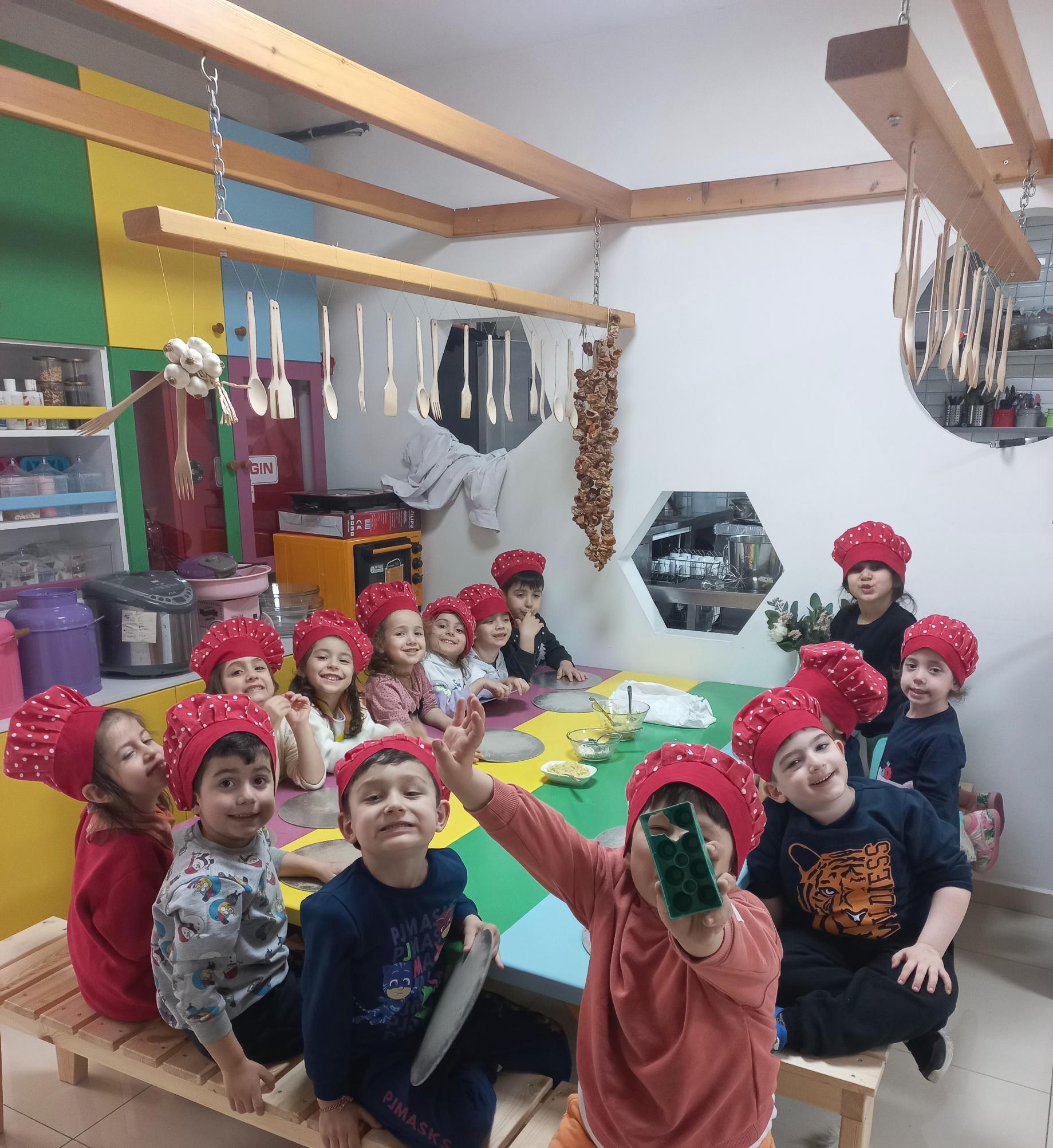 Bostanda gözleme yapıyoruz
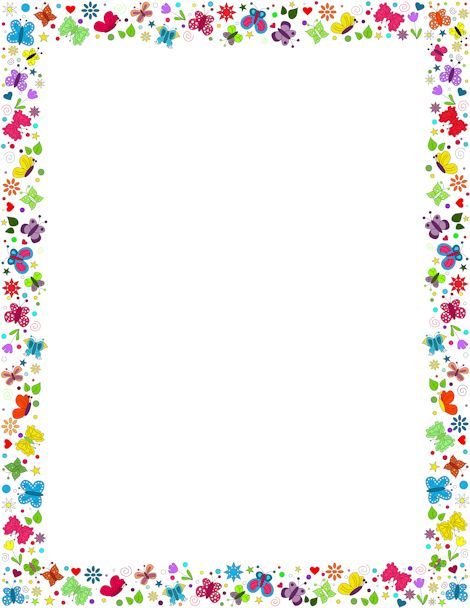 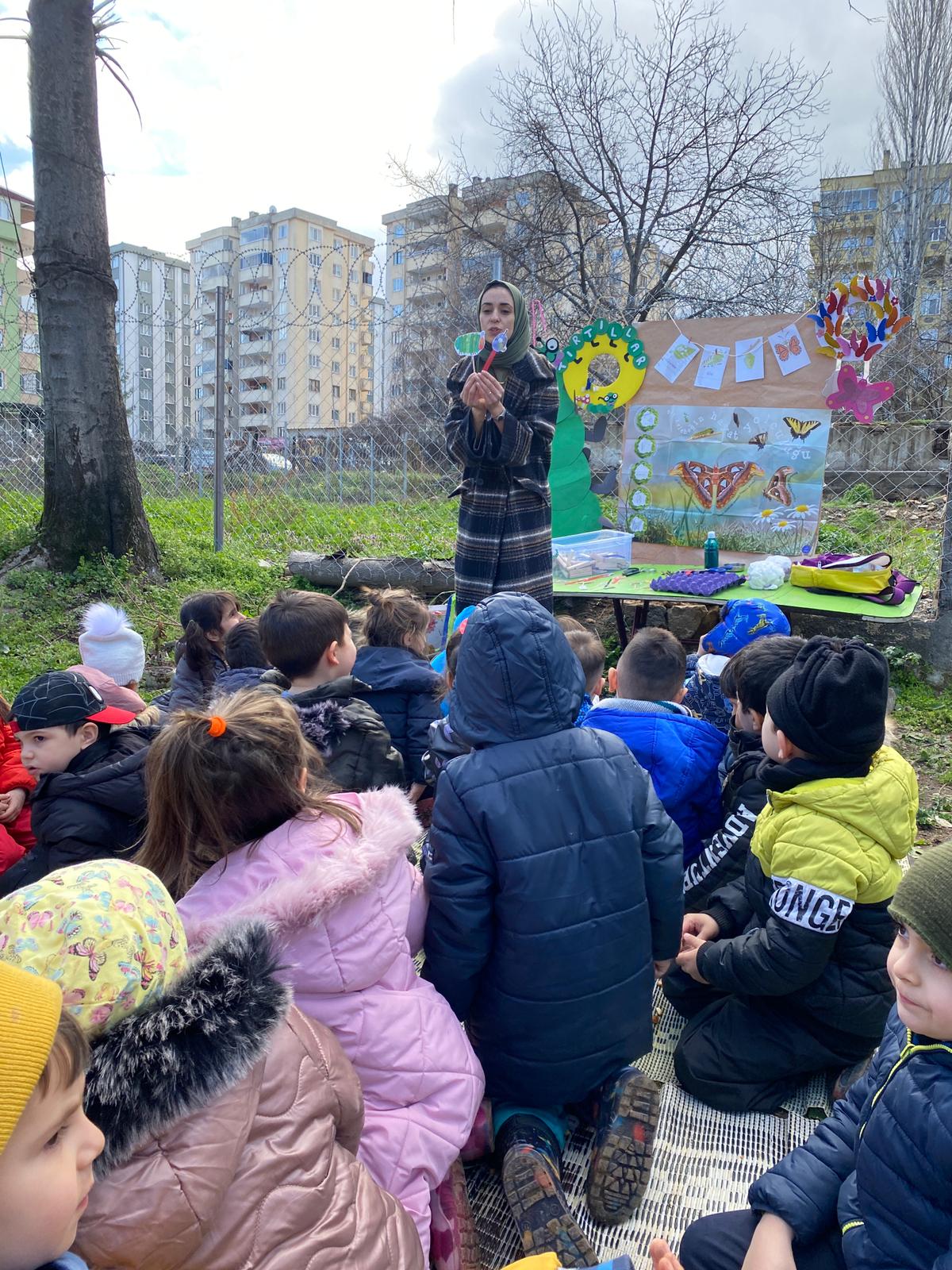 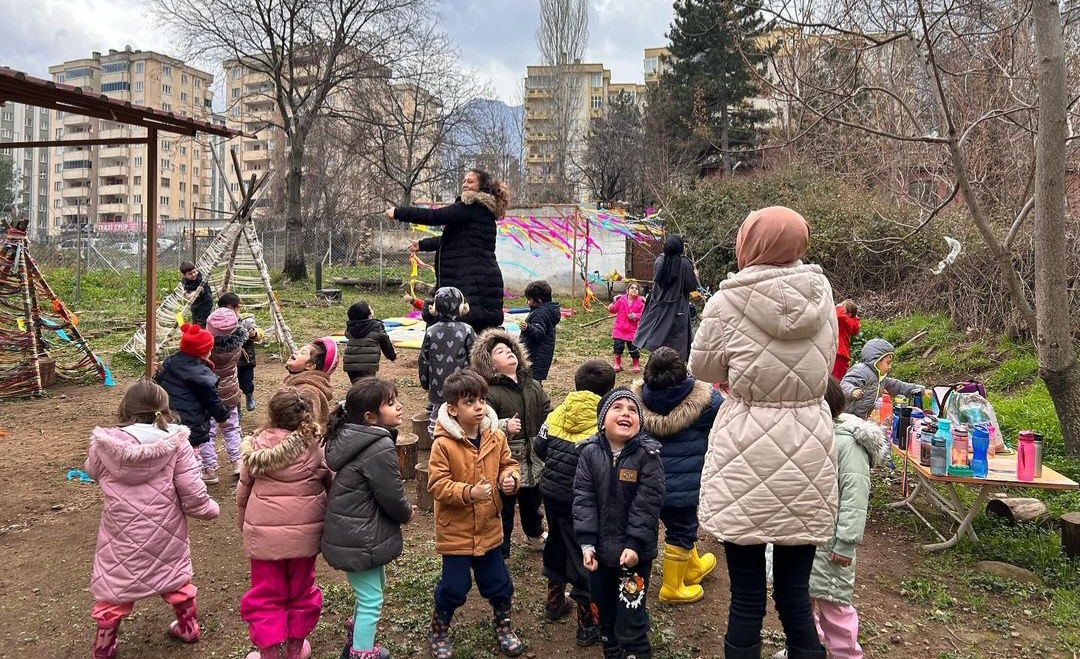 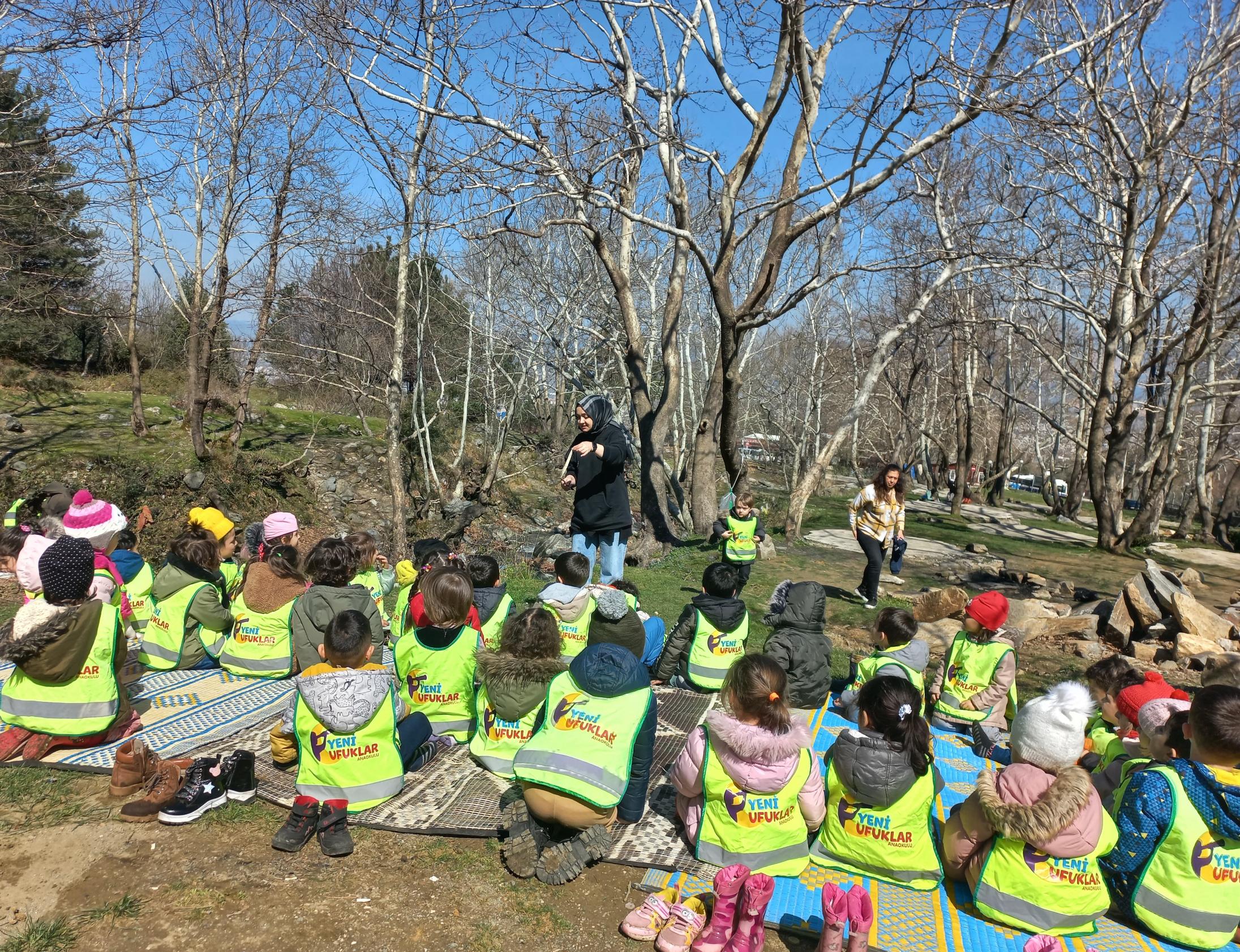 Bostan ve Orman bizim ikinci evimiz. Bostan sadece oyun alanı değil doğal gözlem yaptığımız, paylaşmayı öğrendiğimiz, kirlendiğimiz, ders yaptığımız alanlardan bir tanesi. Vaktimiz dolduğunda etrafı düzenlemek de bizim görevimiz.
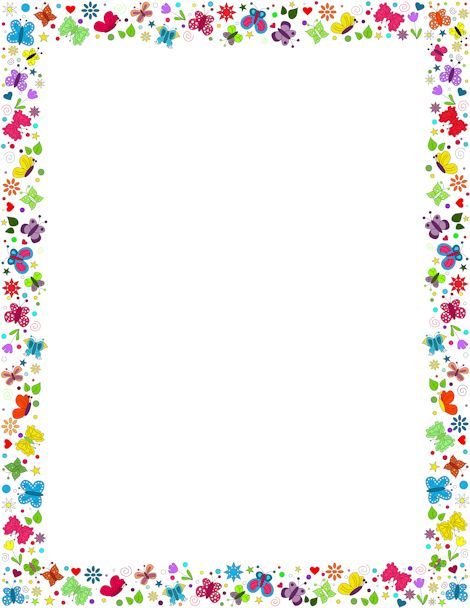 BEDEN EĞİTİMİ : CİMNASTİK
MERHABALAR ;

 Mart Ayı dersi içerisinde neler yaptık hep beraber analiz yapalım.



Koşu ile başlayıp esnetme hareketlerini yapıyoruz 
Temel kuvvet ve dayanıklım için istasyon çalışması yaptık
Ters mekik ve düz mekik çekerek karnımızı ve belimizi güçlendirdik
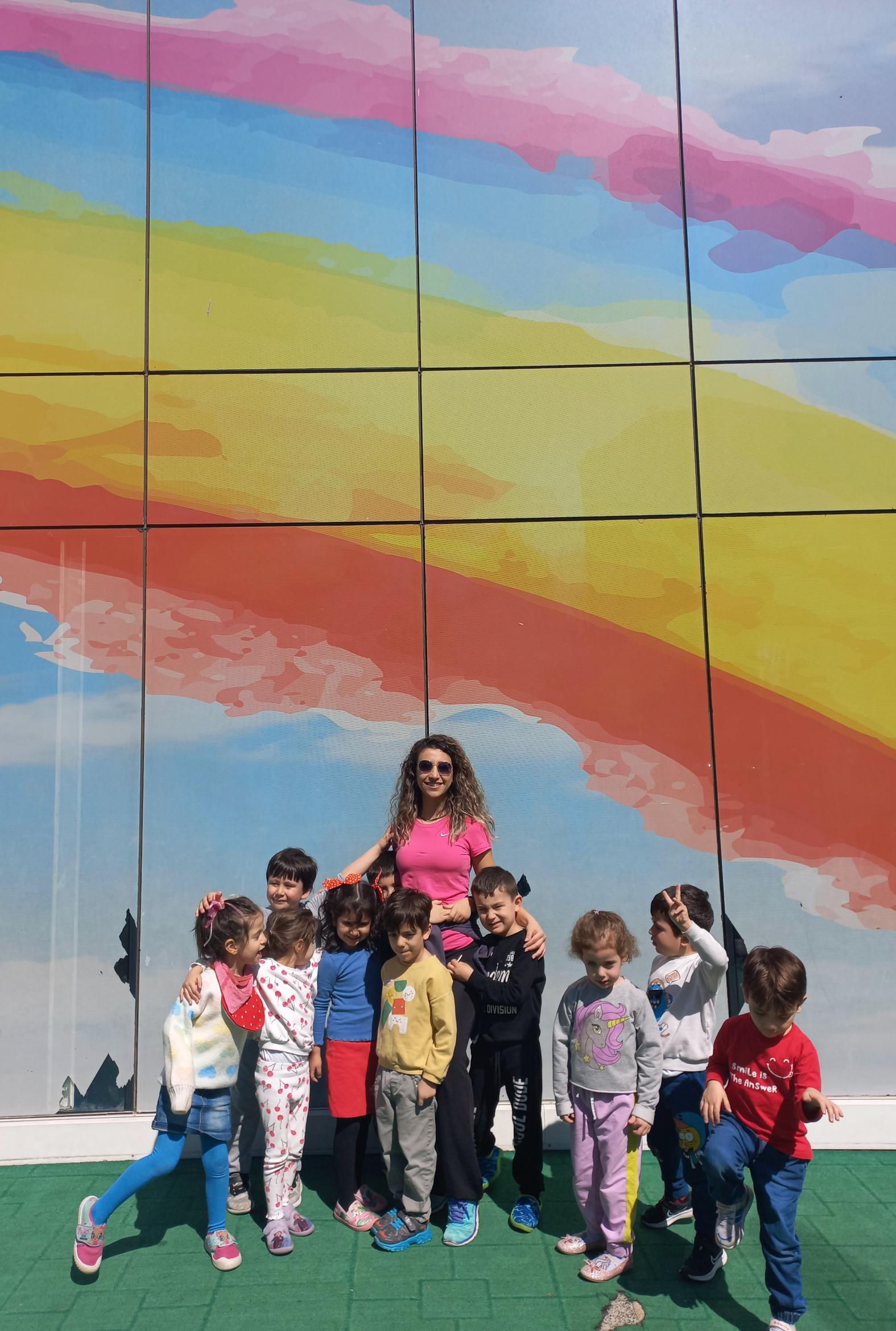 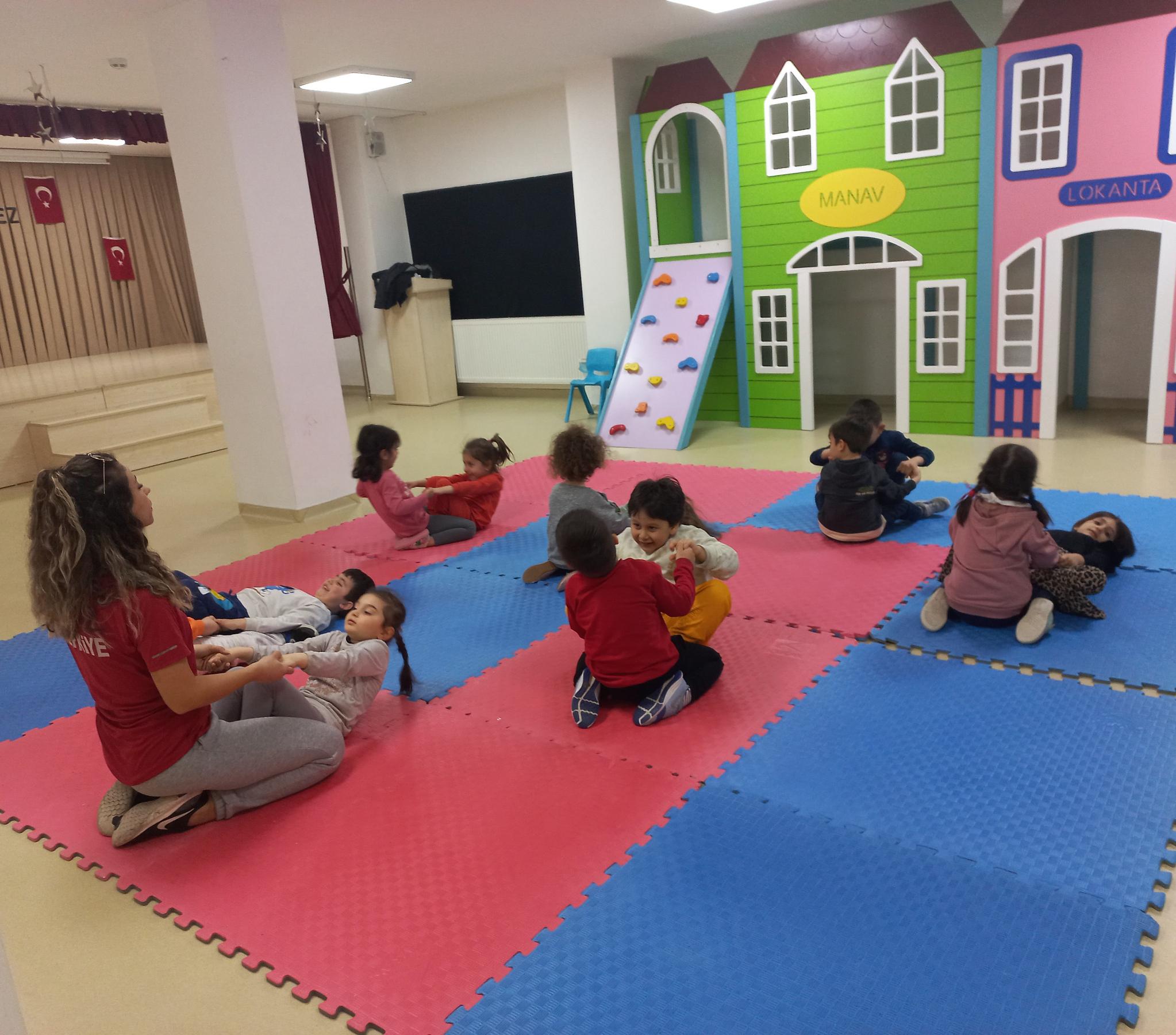 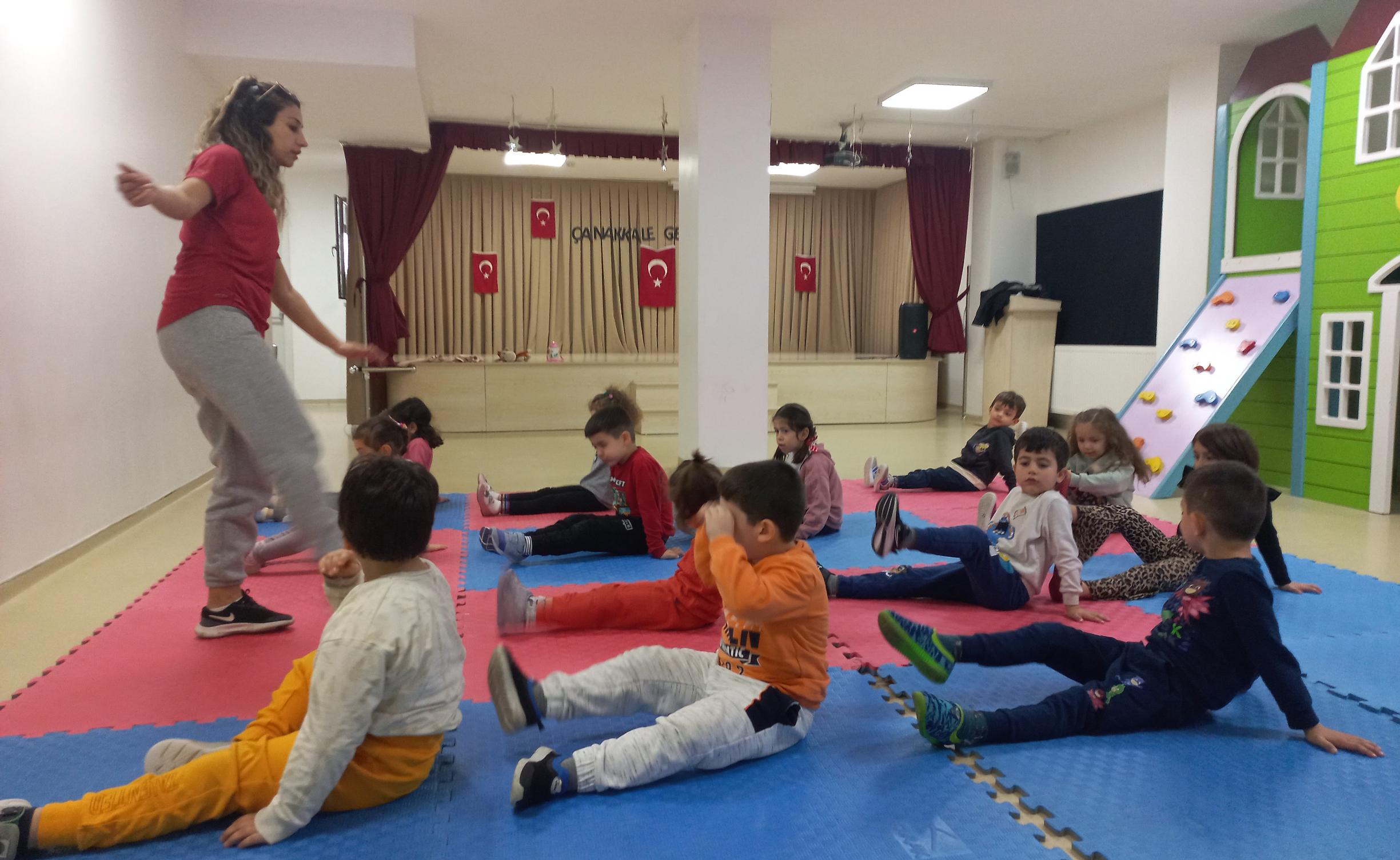 KEVSER AKGÜL
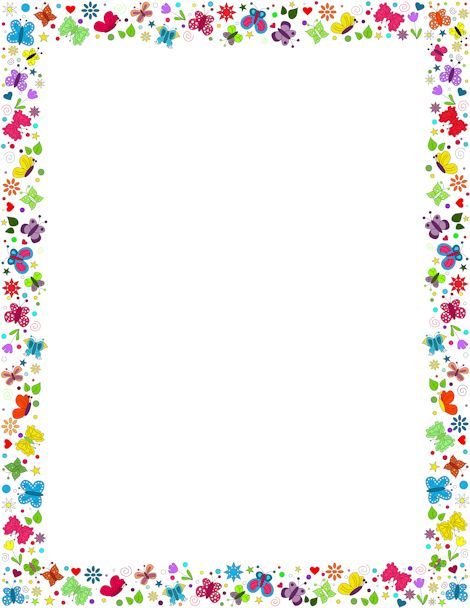 Bilim Dersi - Eğlenceli Bilim Atölyeleri
01 – 03 Mart : Hayvanların Değişen Dünyası
Kış Uykusuna Yatan Yılan
Öğrencilerden kış uykusuna yatan ve yatmayan hayvanlara örnek verilmesi istendi.Laboratuara getirilen oyuncak hayvanlar sınıflandırıldı.Öğrencilere  kar tozu, Pasteur pipeti ,su, köpük stant ,oyun hamuru dağıtıldı.oyun hamuruna avuç içimizle silindir şekli verildi.yılan şekli verildi.Yılan sprial şeklinde vuvarlanarak stant içine yerleştirildi.Üzerine kar tozu serpildi.Kar tozuna su eklenerek şişmesi sağlandı.yılanımızı kar taneleri şişerken gözlemlemek çok keyif vericiydi☺
08 - 10 Mart : Bitkilerin Dünyası
Susamış kuru Üzüm
Kokulu Resimler
Öğrencilerle bitkiler hakkında sohbet edildi. Öğrencilere  köpük stant,mini bardak , makas,kuru boya,su,kuru üzüm,çilek görseli  ve Pasteur pipeti dağıtıldı. Kuru üzümlerle yazın bağdaki üzümler arasındaki fark tartışıldı.Su kaybetip kuruduğu sonucunu test etmek için kuru üzümlere su eklendi ve seviyesi işaretlendi,bir hafta gözlem yapılması istendi.Çilek görseli şarkılarla ve meyve hakkında sobetlerle boyandı.Koku yayması için çilek kokusu siyah noktalara sürüldü.Bitklilerin özellikleri Eğlenceli Bilim deneyimizle keşfedildi.☺
15– 17 Mart : Bitkilerin Dünyası  
Kendi Bahçemizi Yapalım
Öğrencilerle bitkilerin gelişimi hakkında sohbet edildi.Yaşam döngüsü kavramı insanlar ve hayvanlar üzerinden anlatıldı.Bitkilerin yaşam döngüsünün , tohum, çimlenme, fidan, ağaç olduğu bulundu. Öğrencilere humuslu toprak,tohum köpük stant dağıtıldı.Kendi bahçelerini oluşturmaları sağlandı.Tohumlara cansuyu verildi☺
22– 24 Mart: Geometriyi Tanıyalım
Şekilleri Tamamlayalım
Kendi Geometrik Taşımızı Yapalım
Öğrencilerle geometri hakkında sohbet edildi.Geometrik şekiller sayıldı.Öğrencilere yarımı simetrik eksik geometr ik şekiller ,düzlem ayna,dil çubuğu ,mini bardakta su,yuvarlak kalıp ve taş tozu dağıtıldı.Düzlem ayna simetrisinden faydalanarak geometrik şekiller tamamlandı.Yuvarlak kalıba taş tozu ve su ölçüm yaparak karıştırıldı.Kuruması beklendi.Geometri dünyasına yolculuk keyif vericiydi☺
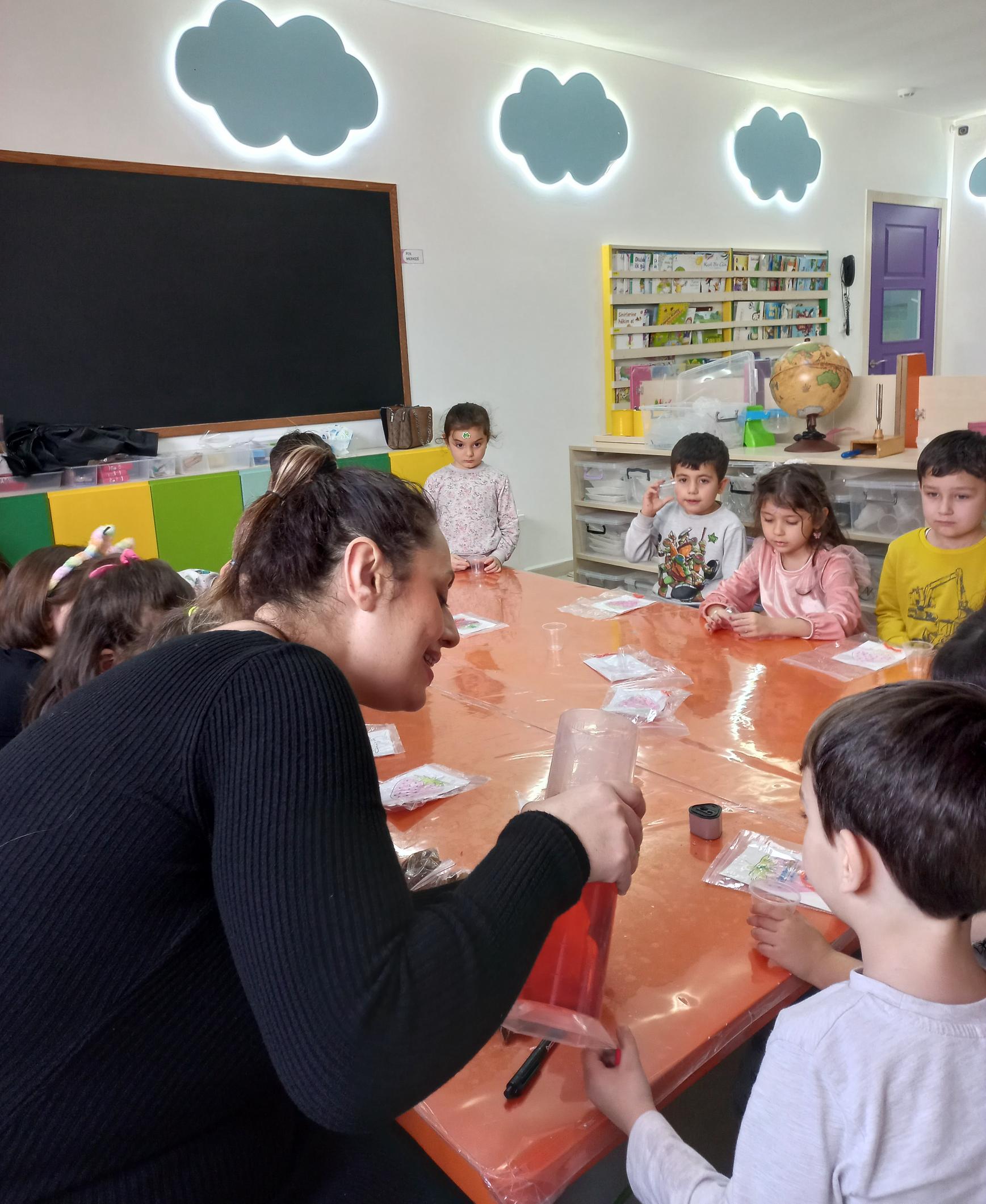 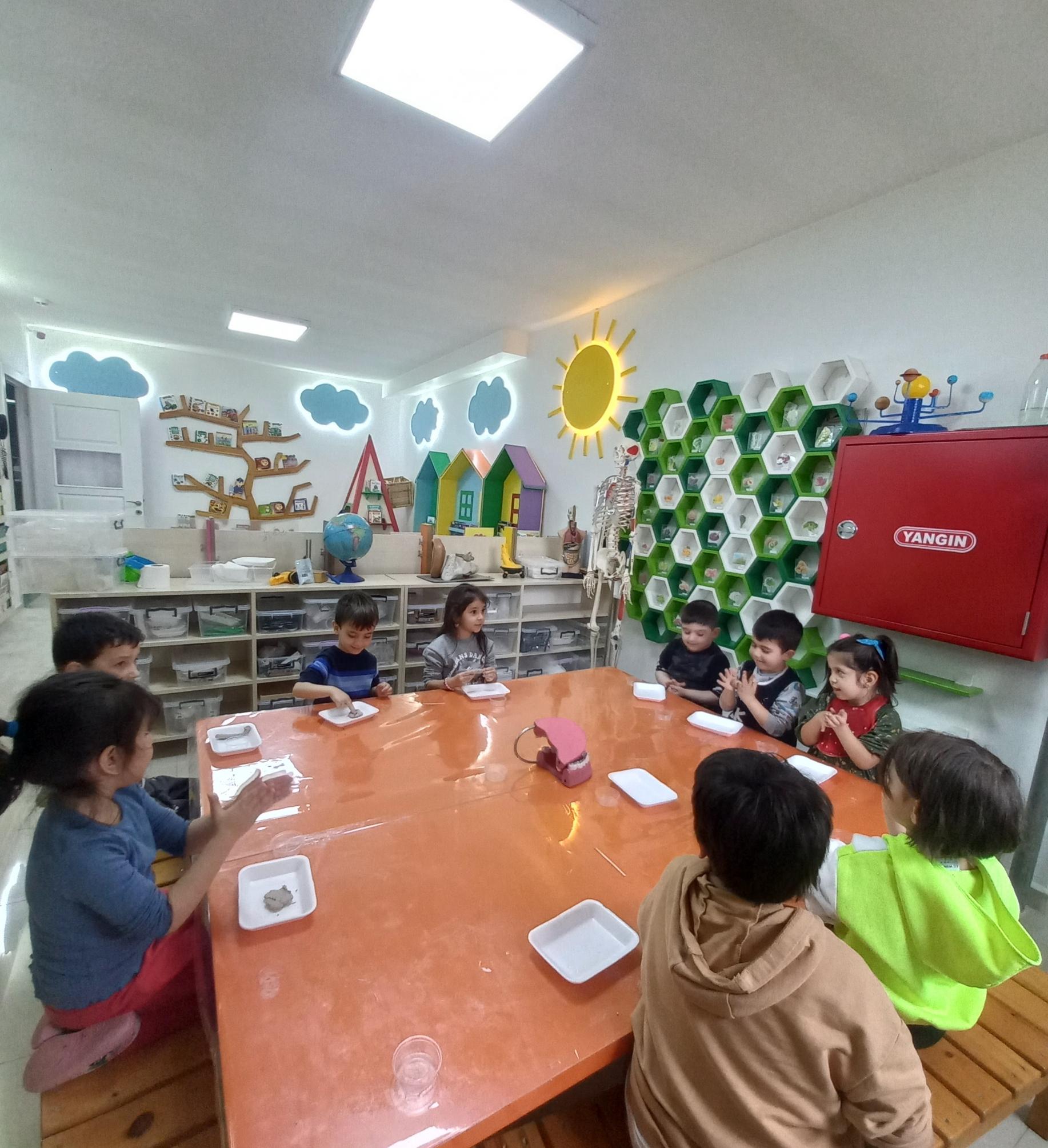 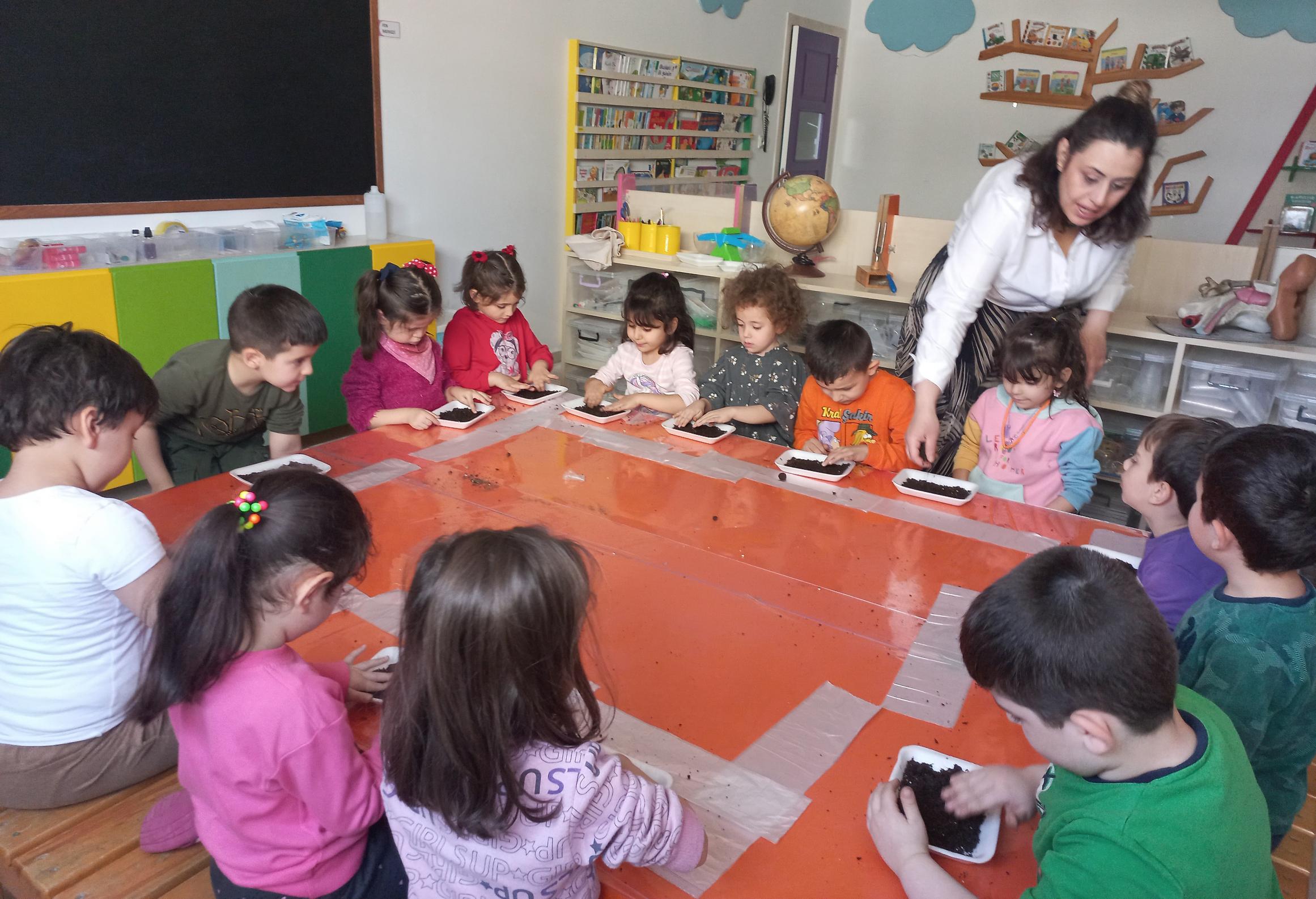 EBRU ERARSLAN
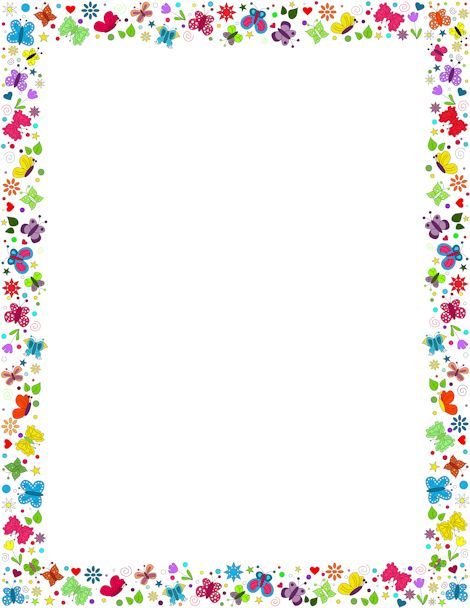 ROBOTİK KODLAMA & AKIL OYUNLARI
03 Mart 2023 (KODLAMA)
MAKEY MAKEY İLE HAYVANLARIN YARIŞI
Makey Makey kartı ile tanıştık. Kartın bilgisayar bağlantısını yaptık ve hayvanları yarıştırdık.
Basit bir şekilde hazırlanan düzeneğin en can alıcı noktası devreyi tamamlamak için vücudumuzu kullanmış olmamızdı. Kablonun bir ucunu makey makey'e bağladıktan sonra diğer ucunu bir elimize aldık. Diğer elimizle karttan gelen diğer zemine dokunduk ve sistem çalıştı.
Çok eğlenceli bir etkinlik oldu.
10 Mart 2023 (KODLAMA)
GRUP 1 KUBO DÜZ İLERLEME
Kubo'nun dünyasında küçük gezintiler yaptık. Düz ilerle kod bloklarını kullanarak markete, fırına, parka, spor salonuna, okula, kütüphaneye gittik.
 GRUP 2 MAX TUTOBO LEVEL 1 ve LEVEL 2
Max and Tobo uzay yolculuğuna başladı. Dürbünü ile uzaydaki çöpleri keşfetti ve ileri okları kullanarak çöplere ulaştı.
Max and Tobo çöplerden gerekli malzemeleri alıp sönük gezegeni tamir edecek. Fakat önünde engeller var. Sönük gezegene ulaşmak için önüne gelen engelleri sağa dön kodunu kullanarak aştı.
 17 Mart 2023(KODLAMA)
GRUP 1 KUBO SAĞ SOL KOD BLOKLARI
Kubo'un hareketlerini kısıtlayan bazı engeller vardı. Onları aşmak için etrafından dolaşmak zorunda kaldık. Bunun için de SAĞ-SOL kod buloklarını kullandık.
GRUP 2 MAX TUTOBO  LEVEL 3 ve LEVEL 4
Max and Tobo Sönük gezegeni tamir işinde ustalaştı. Önüne çıkan engelleri bu sefer sola dön kodlarıyla aştı. Engellerden kaçarken Uzay Balonu ile tanıştı.
Uzay Balonu ile gezegenler arası yolculuğa çıktı. Yolu uzun olduğu için hedefe kadar git kodunu kullanarak daha az kod ile daha uzun yolculuk yaptı.
 24 Mart 2023(KODLAMA) 
GRUP 1 KUBO KODLARI HAFIZAYA AL
Kubo bu çalışmada gideceği yerleri hafızasına aldı ve başlangıç yerine gelerek tüm yolları hatasız gitti.
GRUP 2 MAX TUTOBO LEVEL 5 ve LEVEL 6
Max and Tobo uzay balonu ile Cüce Gezegen ve elmasları keşfe çıktı. Giderken kaç kere tekrar etmesi gerektiğini hesaplayıp tekrar et kodunu kullandı.
Max and Tobo gezegen keşfinde şart gerektiren kodları kullanmaya başladı. Eğer yolda karadelik yoksa yola devam et.
 31 Mart 2023(STEM-AKIL OYUNLARI)
 5 YAŞLAR DİKKAT BOOM 
Bu oyunda oyuncu karttaki resimle ilgili bir kelime söylemelidir. Eğer karttaki konu ''kumsalda'' ise kumdan kale, deniz kabuğu, kova ve kürek gibi kelimeler söylenebilir. Patlamadan bir an önce bombayı sıradaki oyuncuya vermek herkesi çok eğlendirir. Patlama süresinin değişken oluşu oyuna ayrı bir heyecan katar. Bu oyun hızlı düşünme, görsel algı ve kelime dağarcığını geliştirir.
AHMET TEPPEKUYU
HASAN
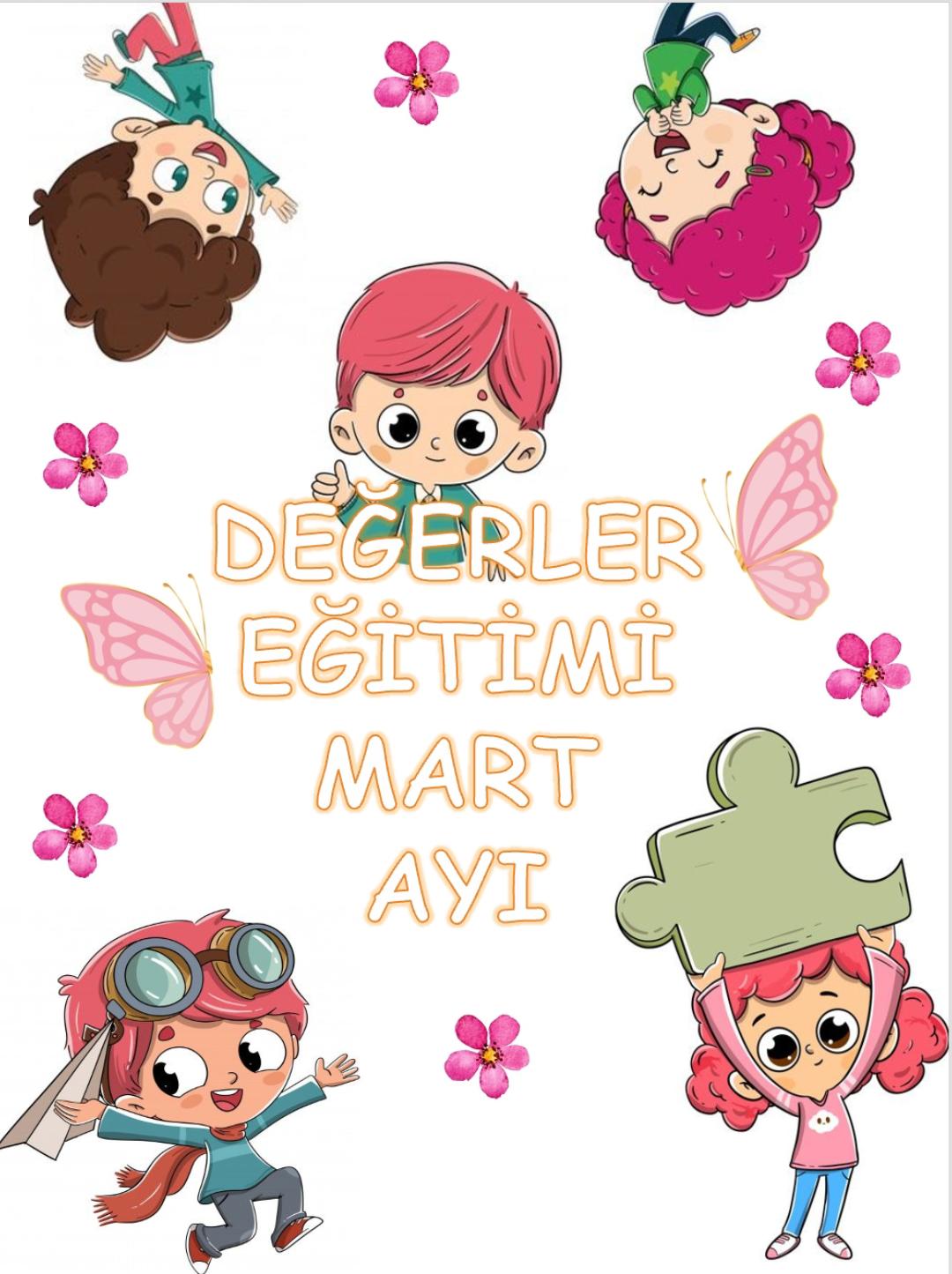 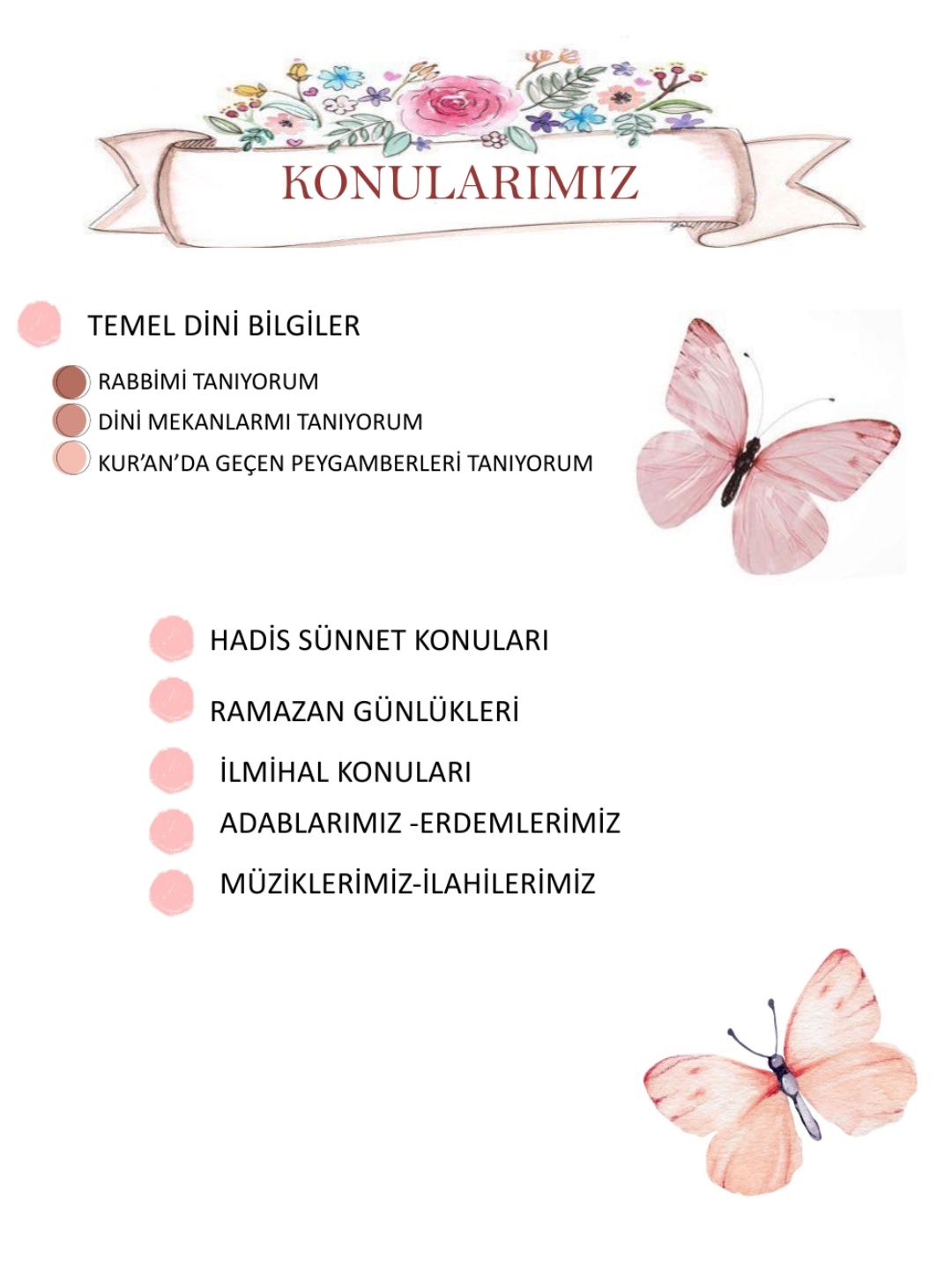 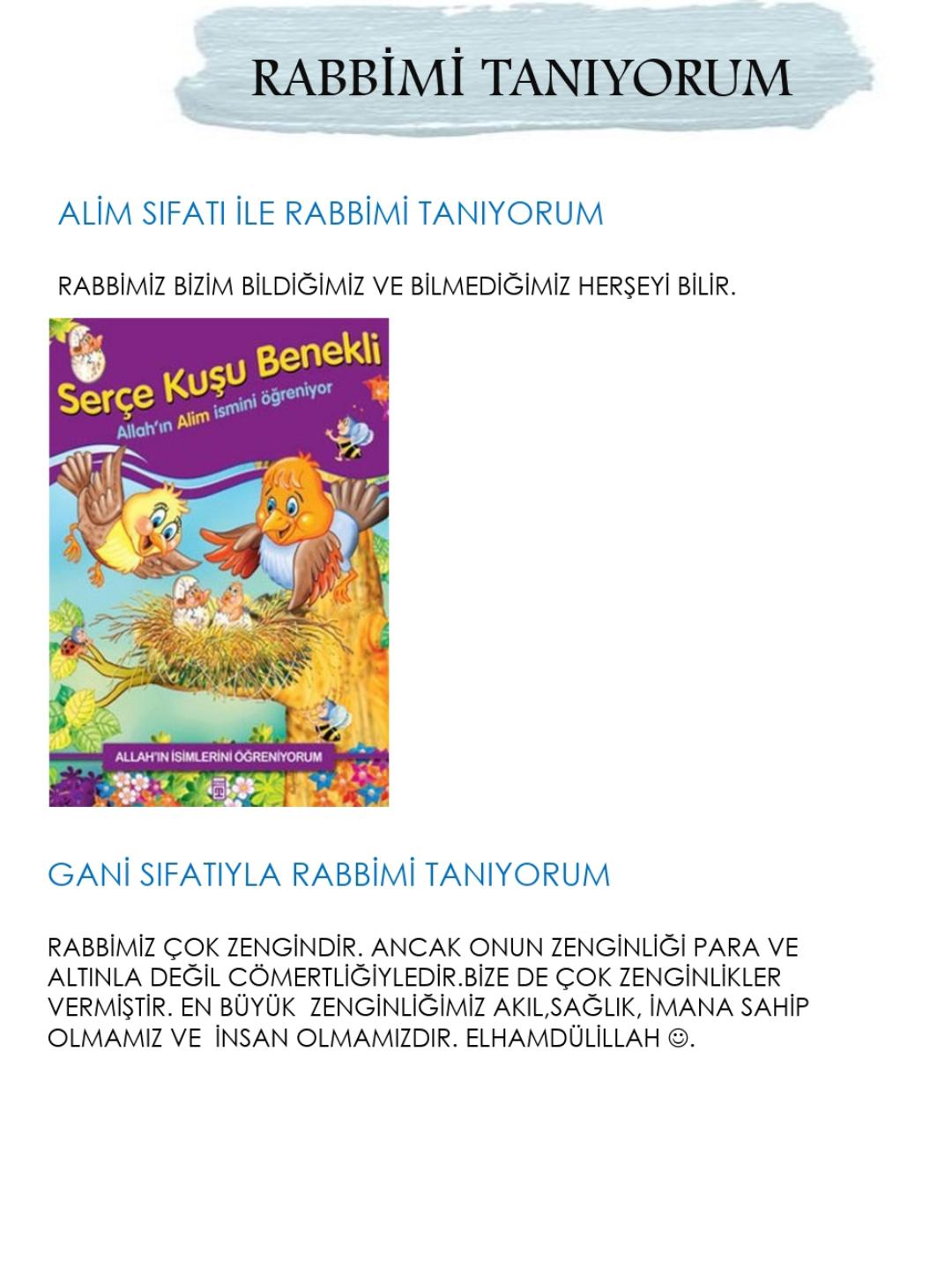 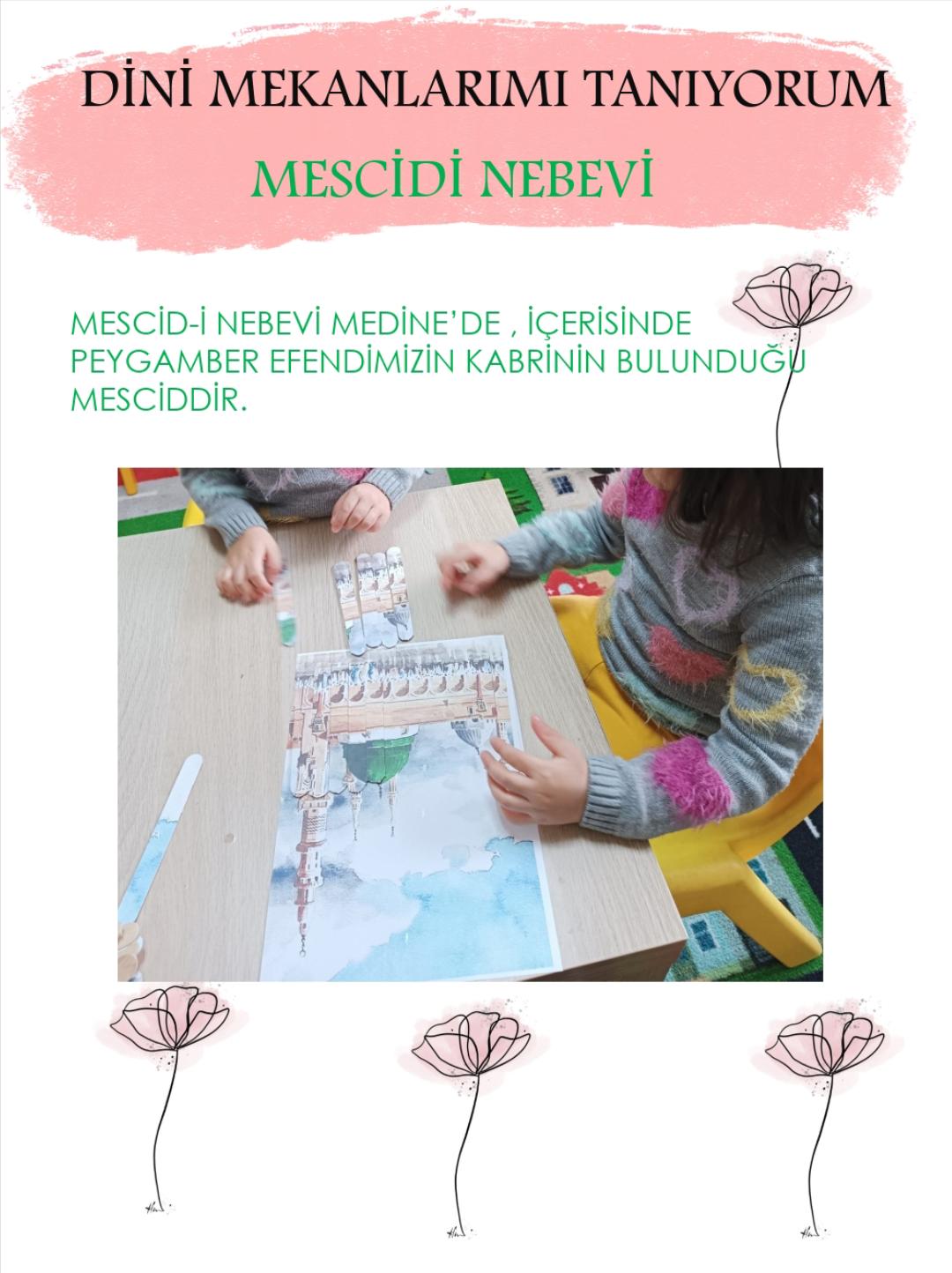 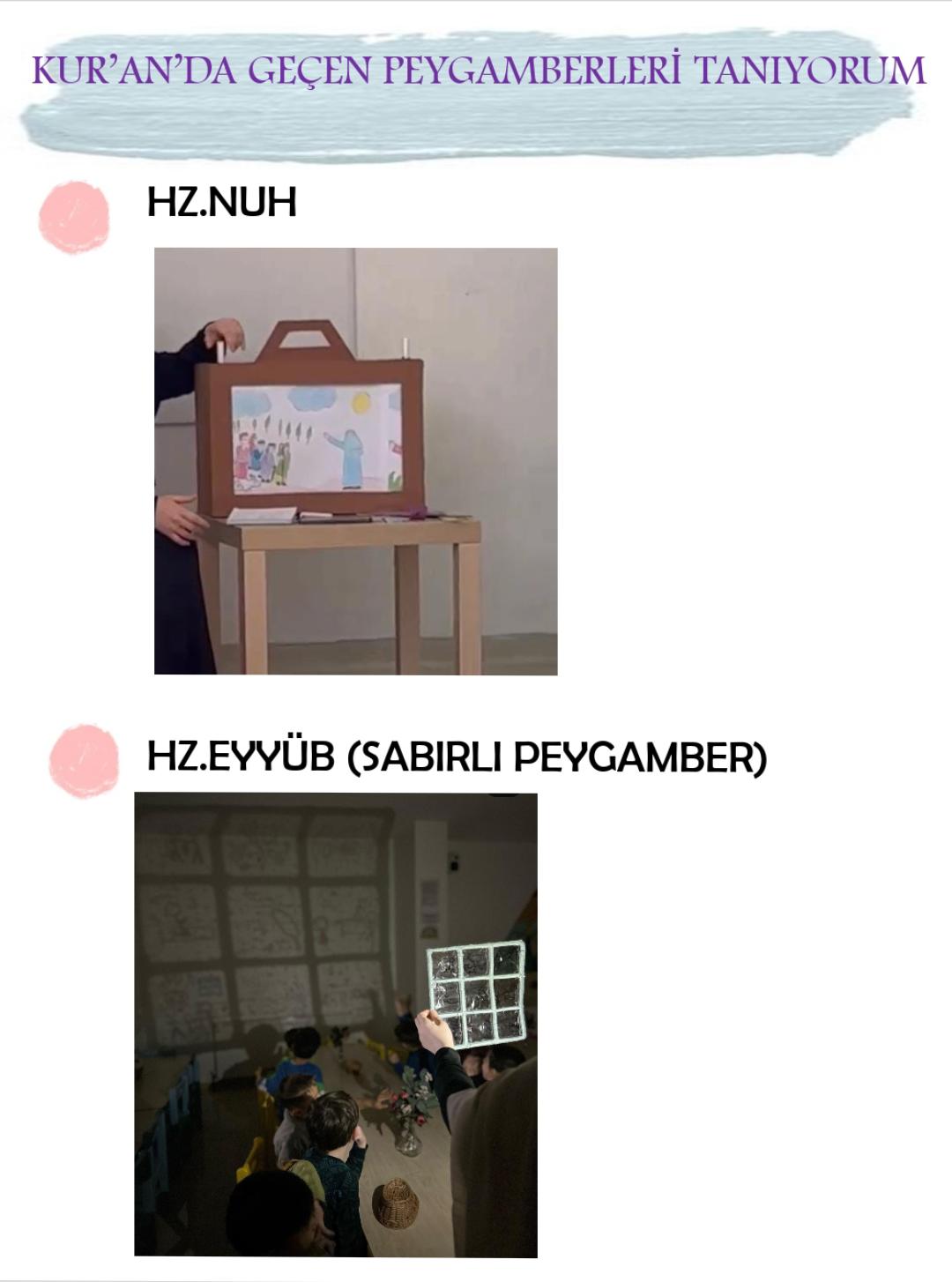 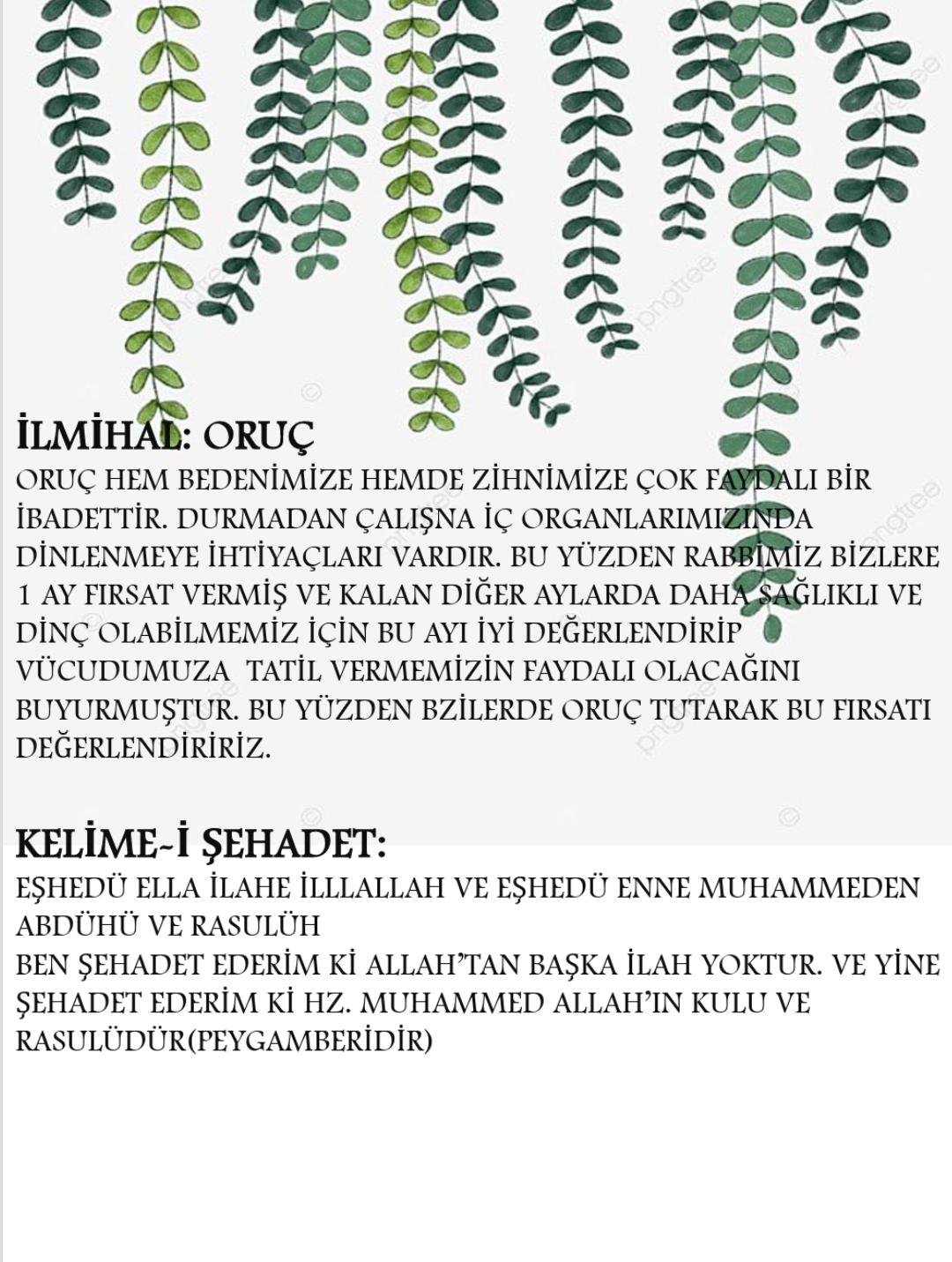 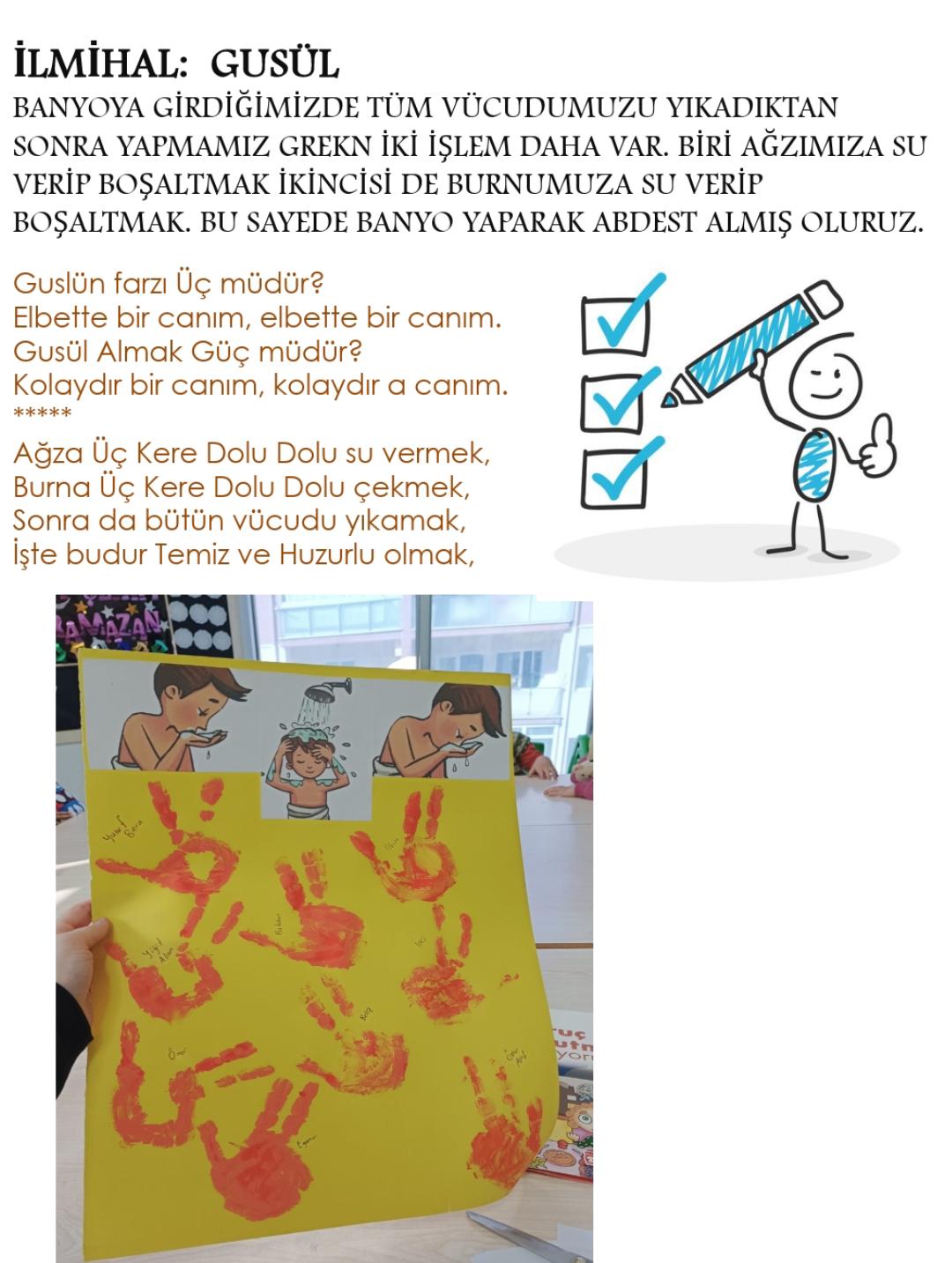 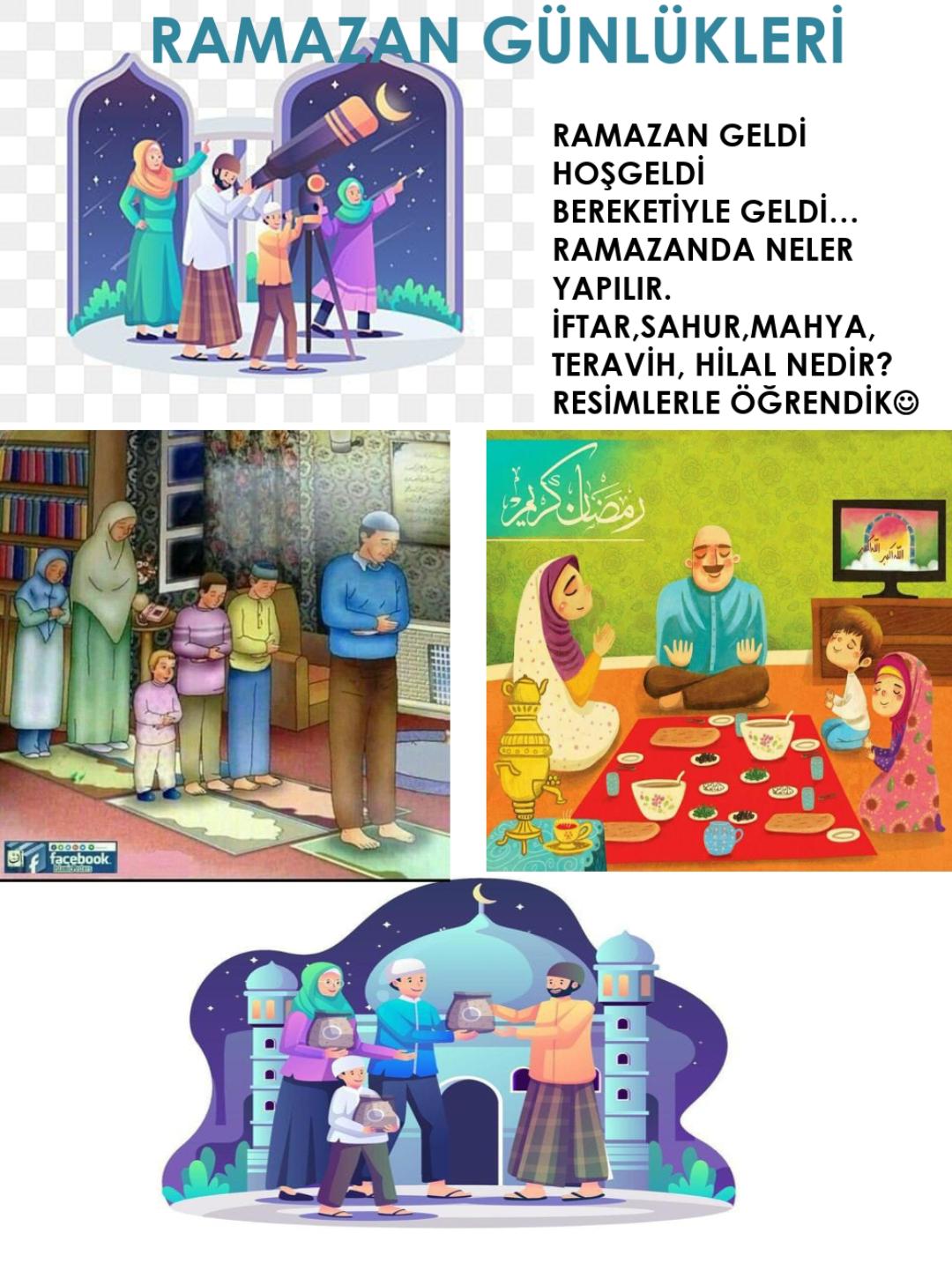 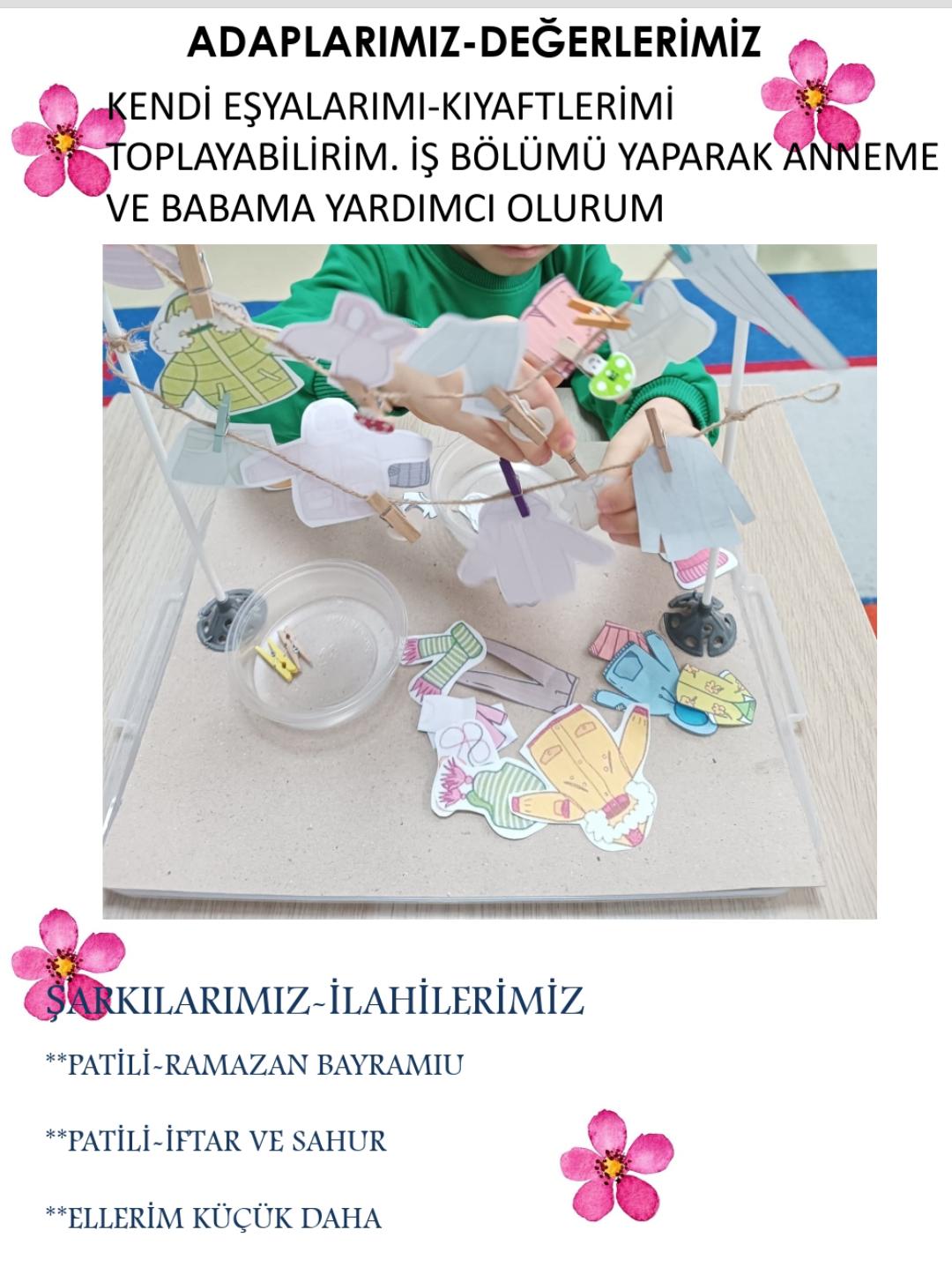 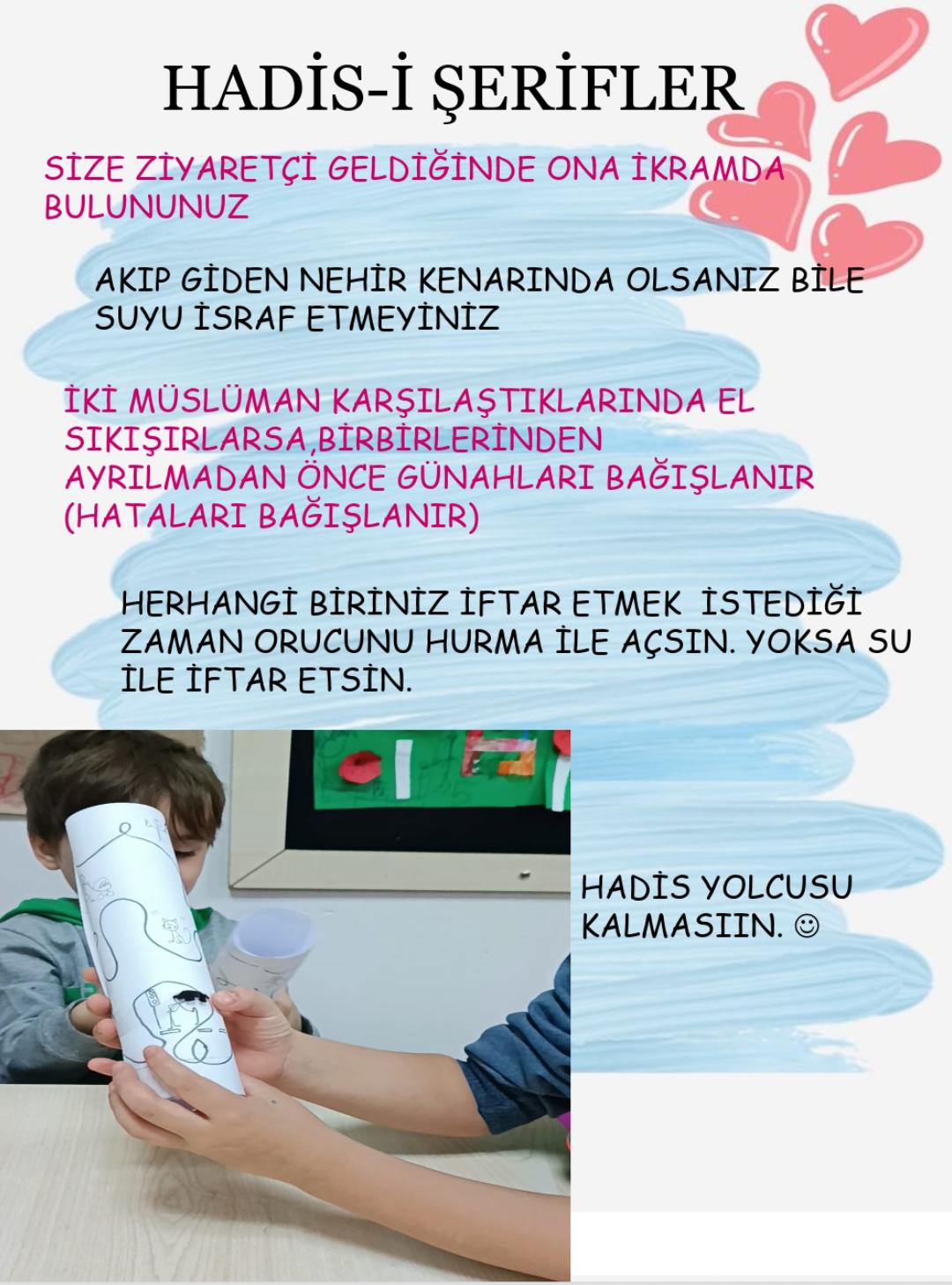 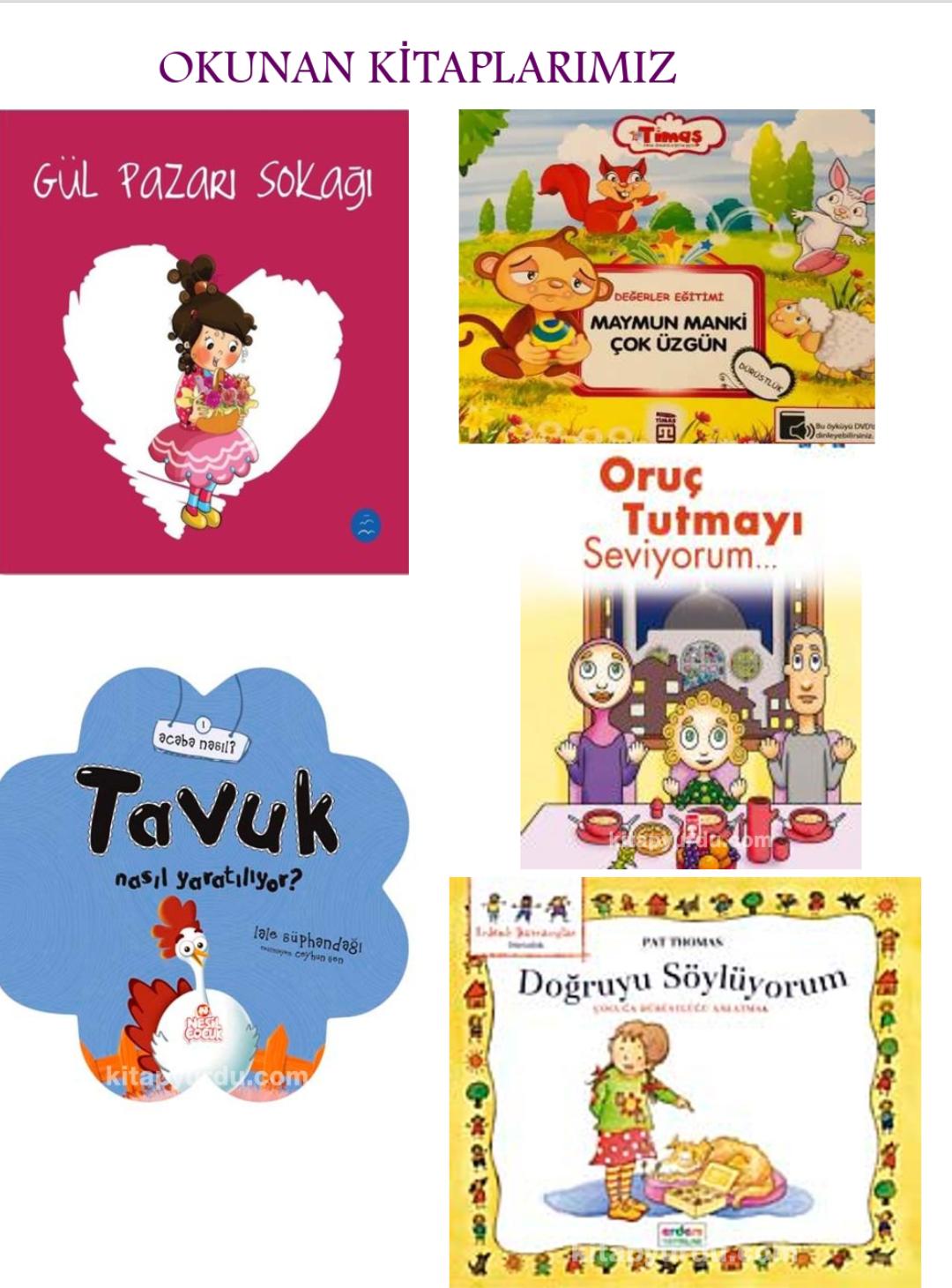